1
Subsurface Enhancement through Sparse Representationsof Multispectral Direct/Global Decomposition
Achuta Kadambi, Hayato Ikoma,
Xing Lin, Gordon Wetzstein, Ramesh Raskar
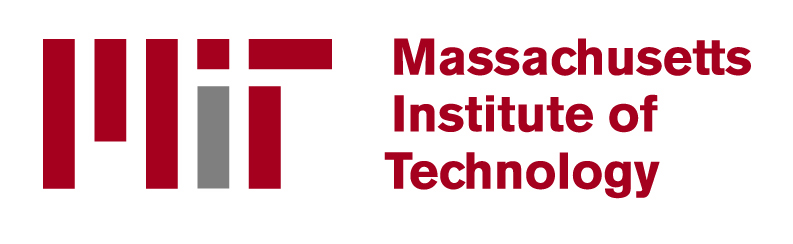 Camera Culture Group
Importance of Subskin Imaging
2
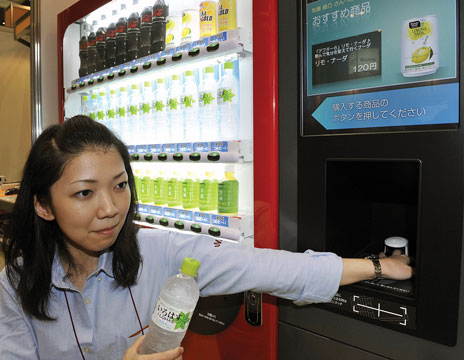 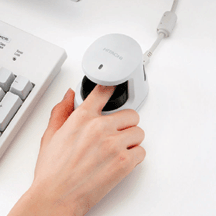 *This technique uses transmission imaging. In context of skin, reflectance is more challenging.
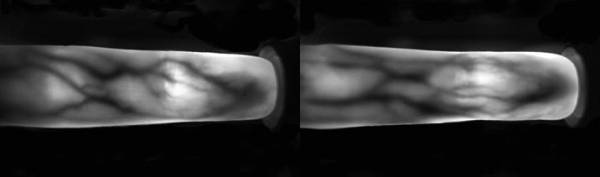 Vending Machine Authenticates your purchase and targets advertisements

Hitachi Presented 2009.
Importance of Subskin Imaging
3
Vein is more secure than Fingerprints (hard to alter your vein pattern unless through surgery). 

Cheap and Easy to Use compared with Iris Detection. Table from Strickland, IEEE Spectrum 2012.
Vein-Viewing: Spectral Profile of Hb and HbO2
4
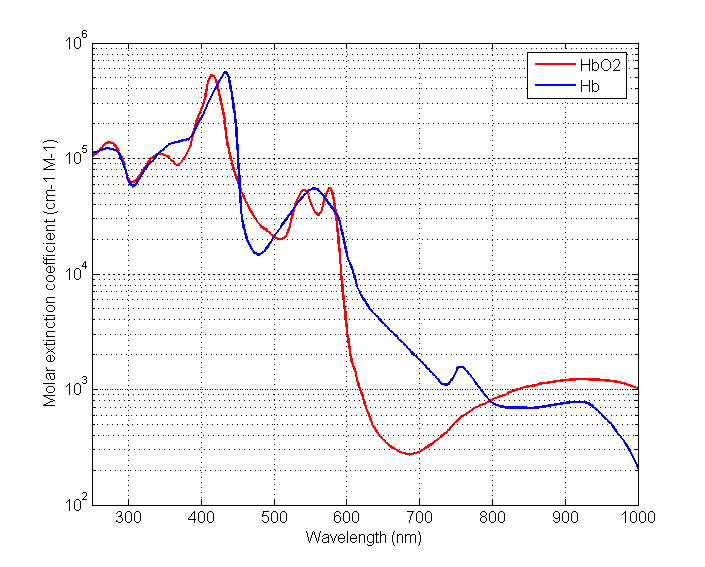 Isobestic Point: 810nm
Multispectral Subskin Imaging
5
VeinViewer is limited as an imaging technique. 

Computational aspect is basically multispectral imaging (two wavelengths) and contrast enhancement.
VeinViewer ™ Clinical Device
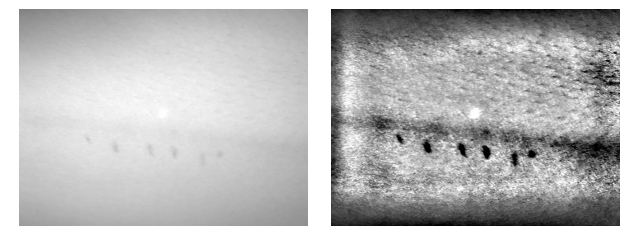 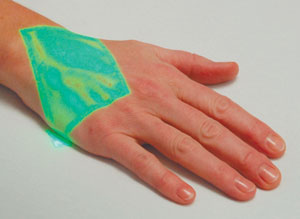 VeinViewer ™ Projects an overlay pattern to guide IV needles. 

Several companies now use this technology (e.g. Accuvein).

Clinical feedback is mixed but represents win for Augmented Reality Community.
How to add Computation to the Loop?
Direct and Global Separation
6
[Nayar, Krishnan, Grossberg, Raskar SIGGRAPH 2006]
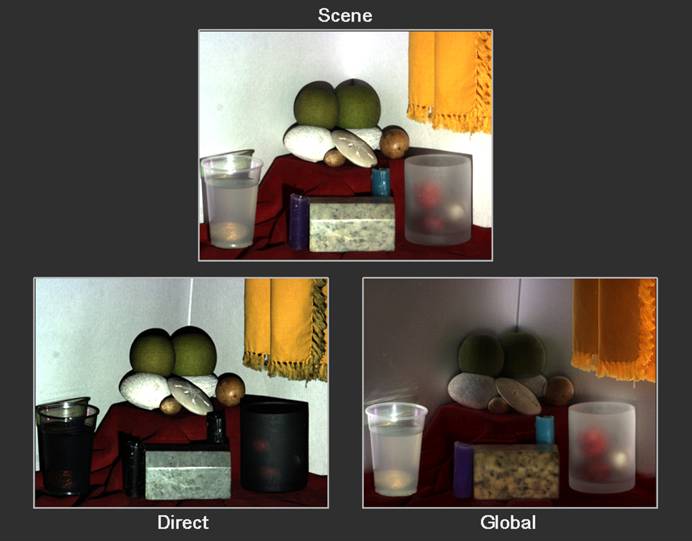 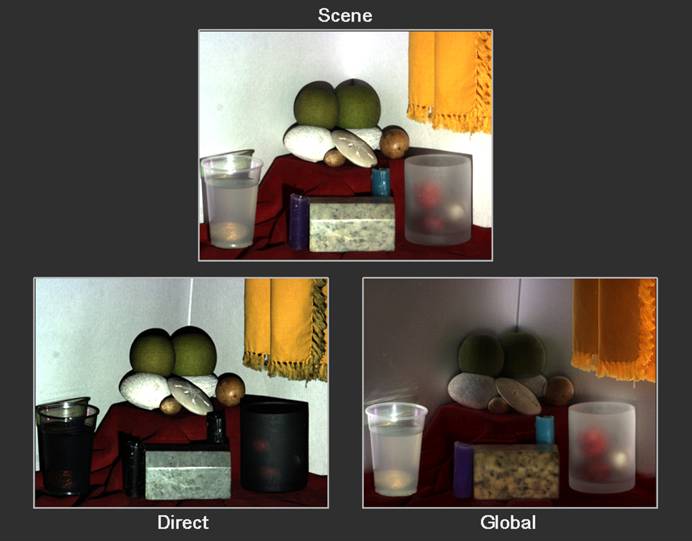 Direct Illumination is a low frequency phenomena 
Global Illumination is high Frequency phenomena. 
Separation is straightforward: High frequency coded illumination and image subtraction.
[Speaker Notes: Relationship to Multipath]
Our approach – Skin “Phantom”
7
Our computational  approach  combines multispectral with high-frequency coded illumination.to perform multispectral global and direct separation.
[Speaker Notes: Trace amounts of milk+cola.]
Conventional Multispectral Photography
8
850 nm
700 nm
510 nm
430 nm
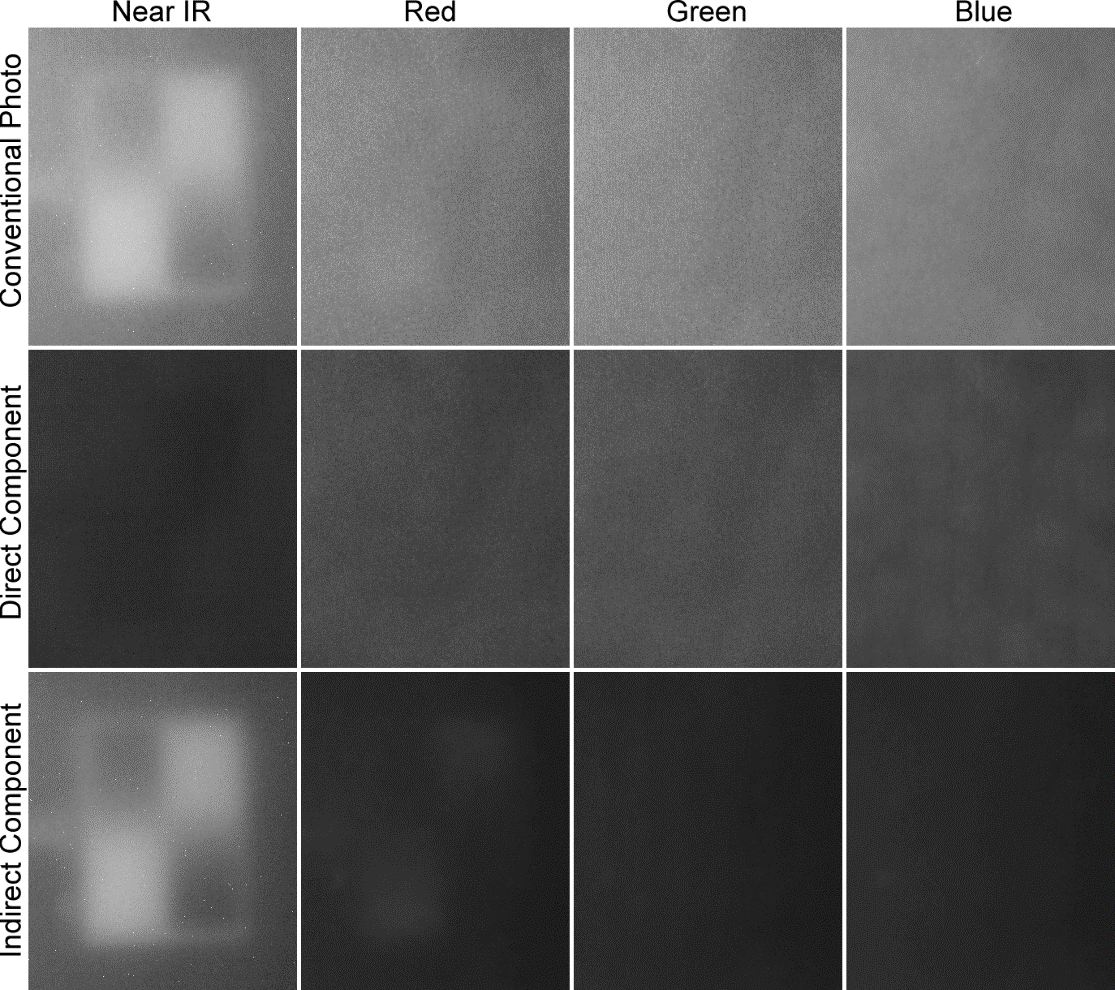 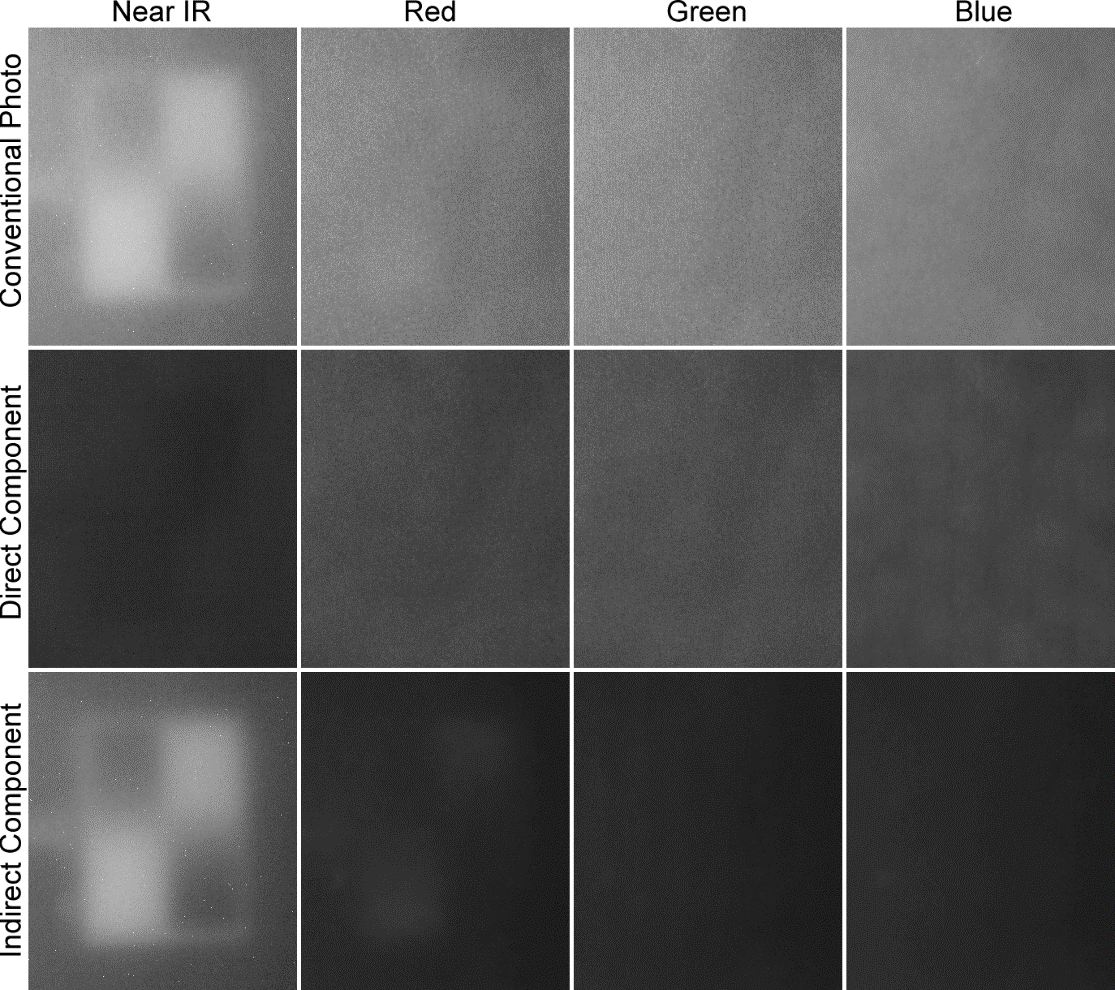 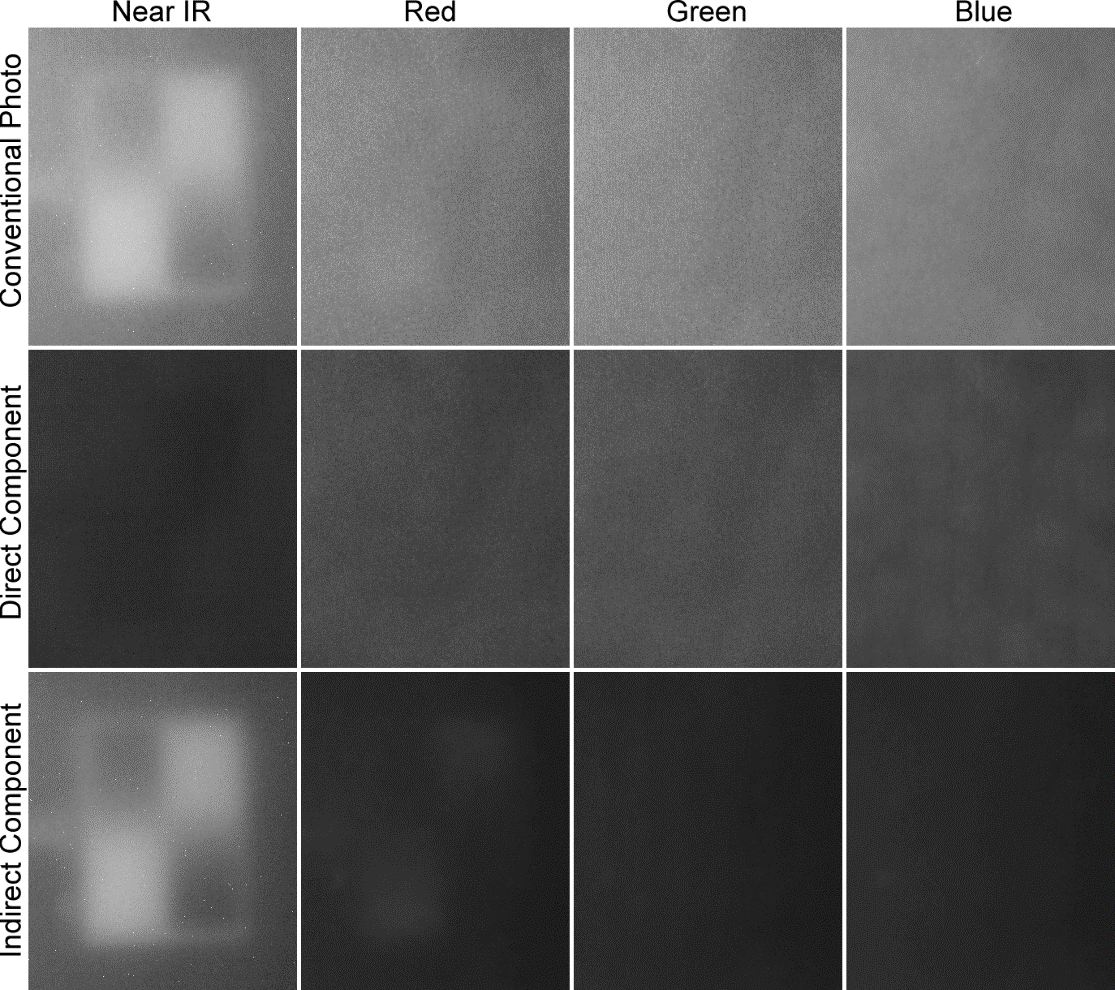 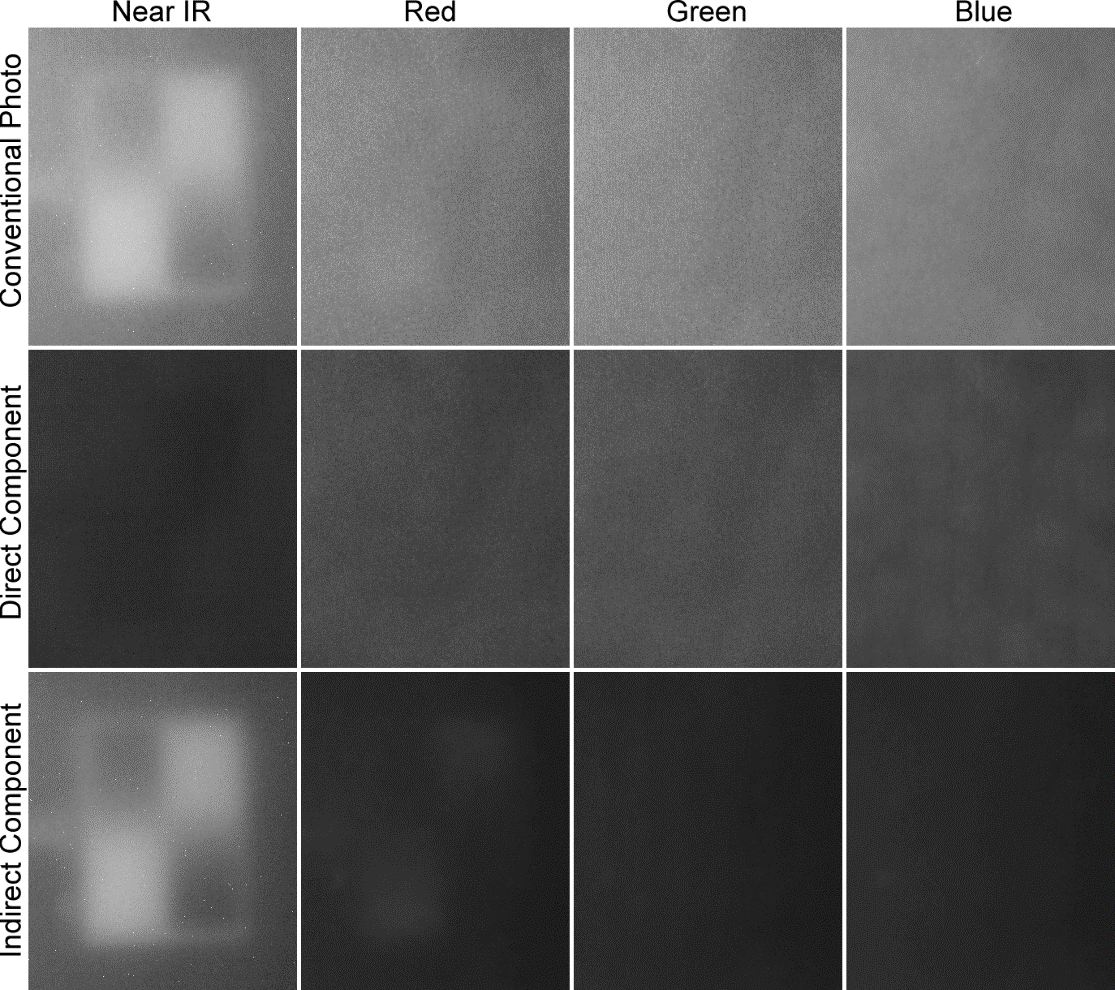 9
Direct/Surface Illumination
850 nm
430 nm
700 nm
510 nm
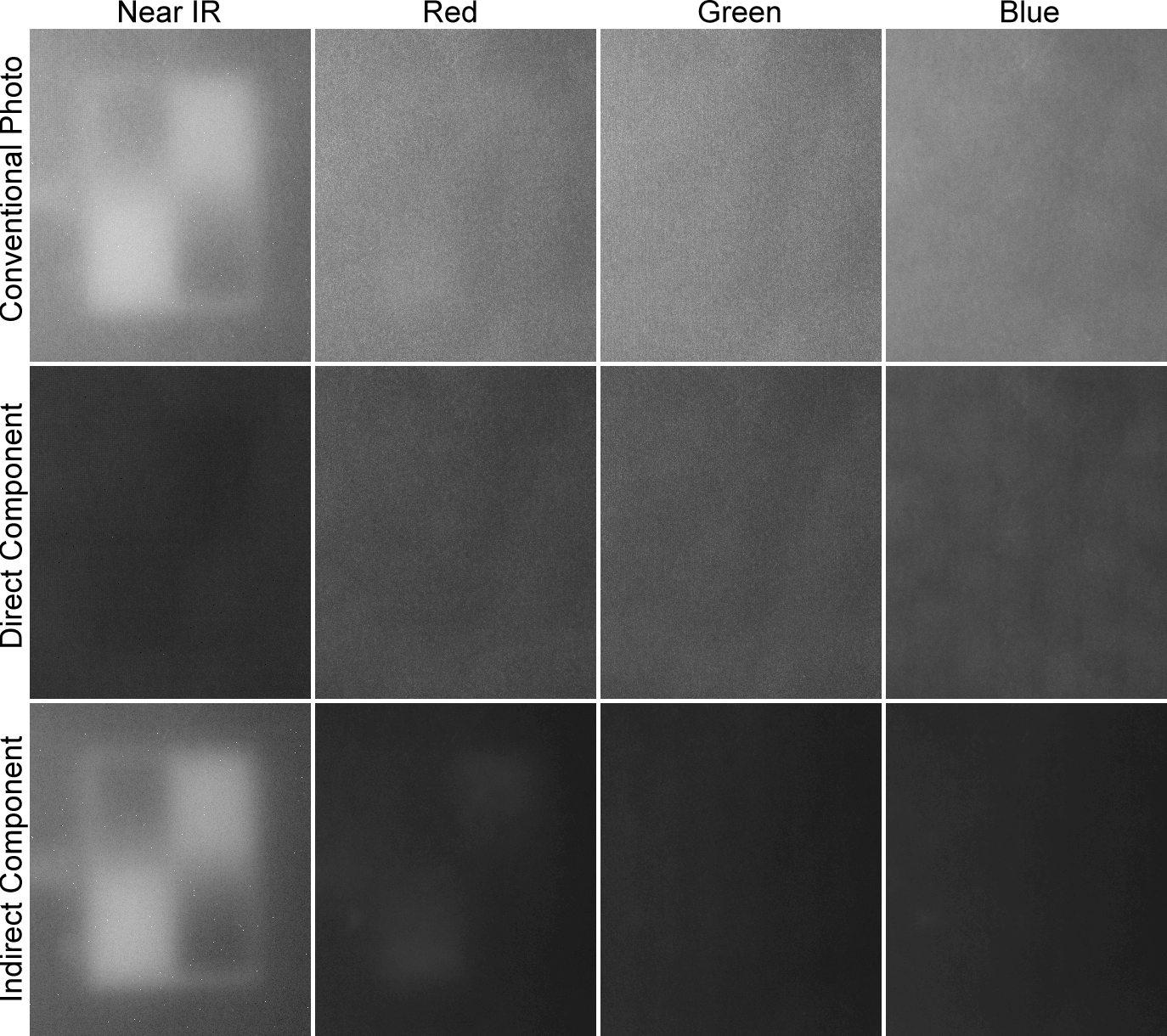 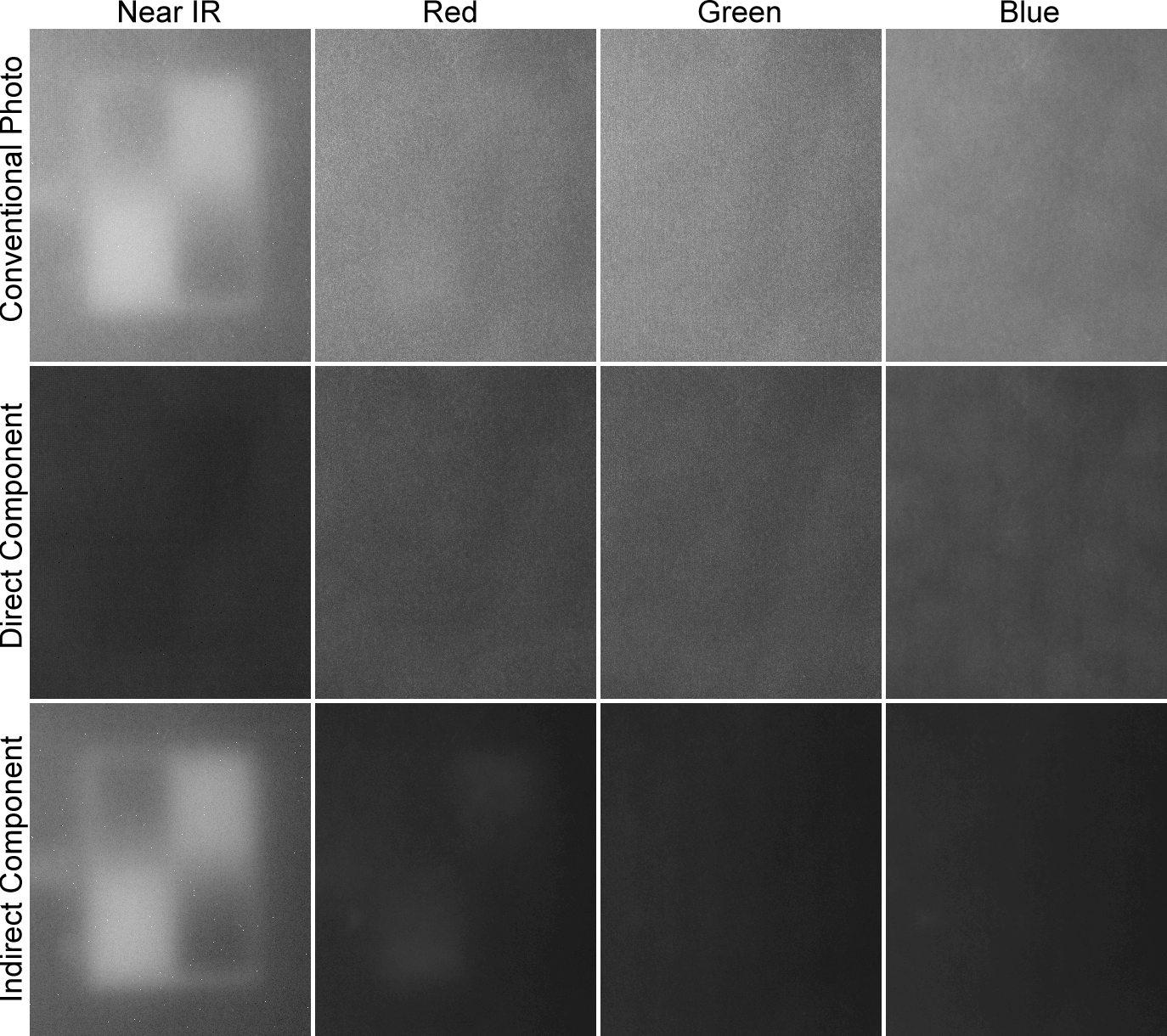 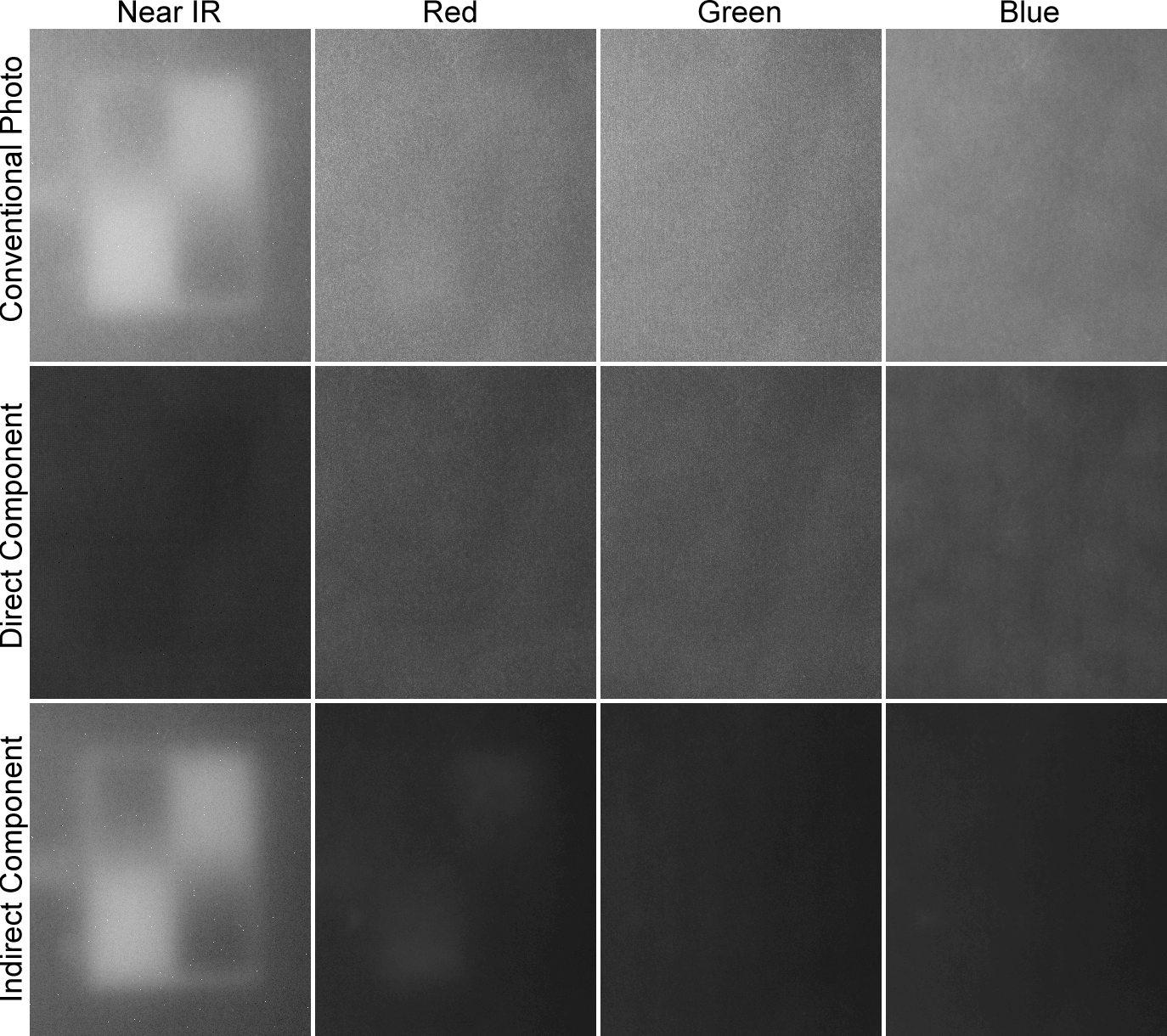 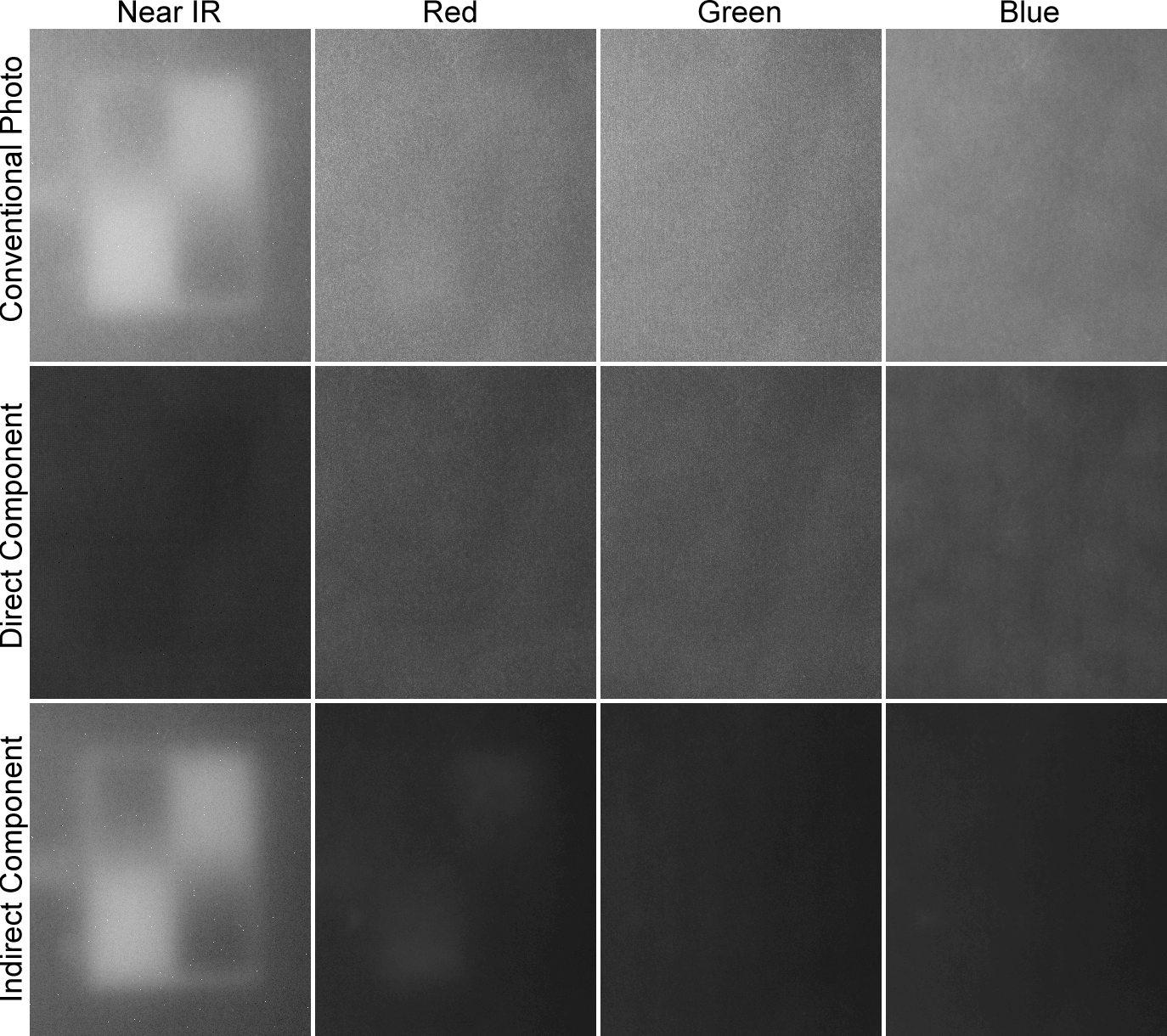 Global/Subsurface Illumination
850 nm
430 nm
700 nm
510 nm
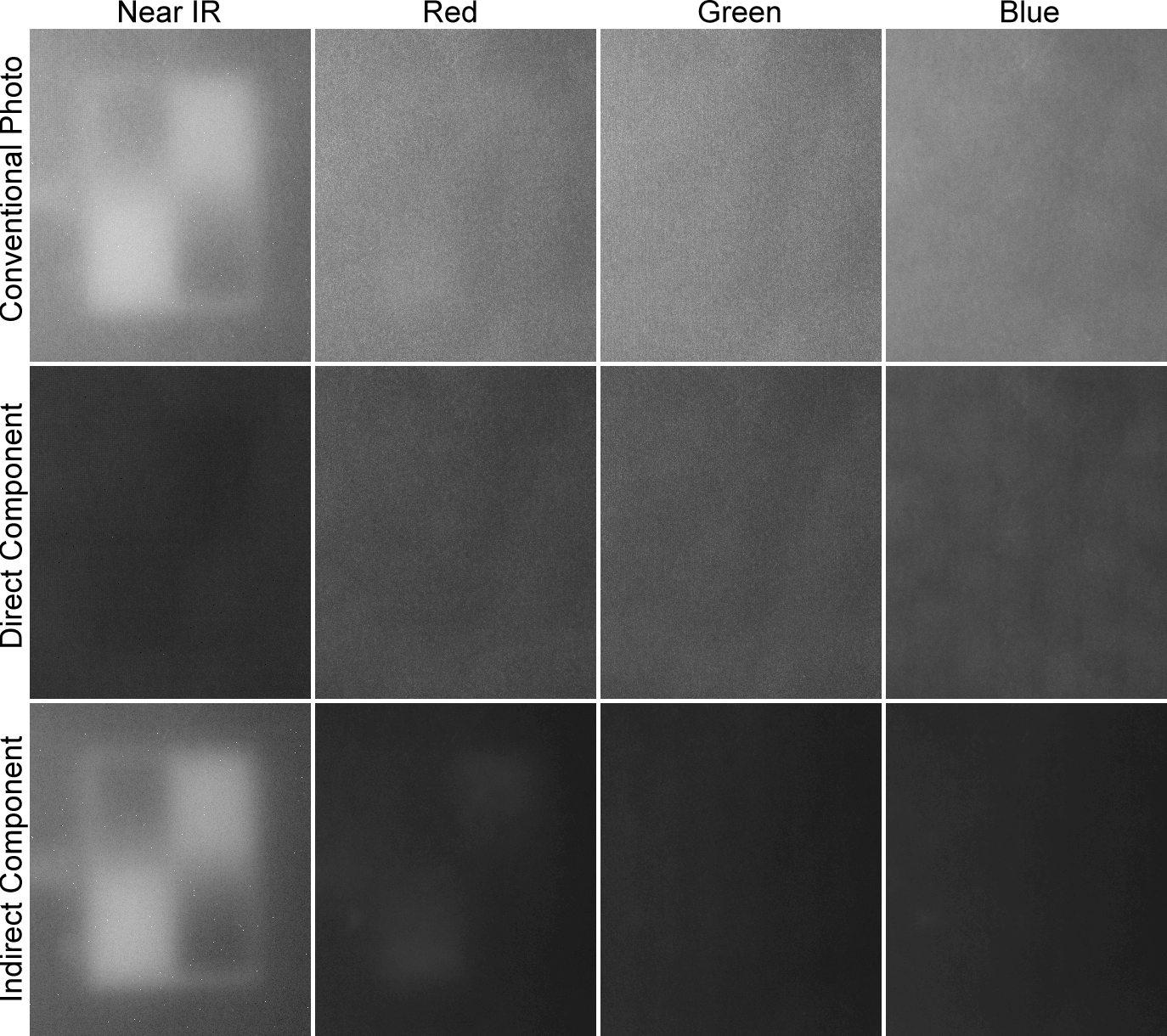 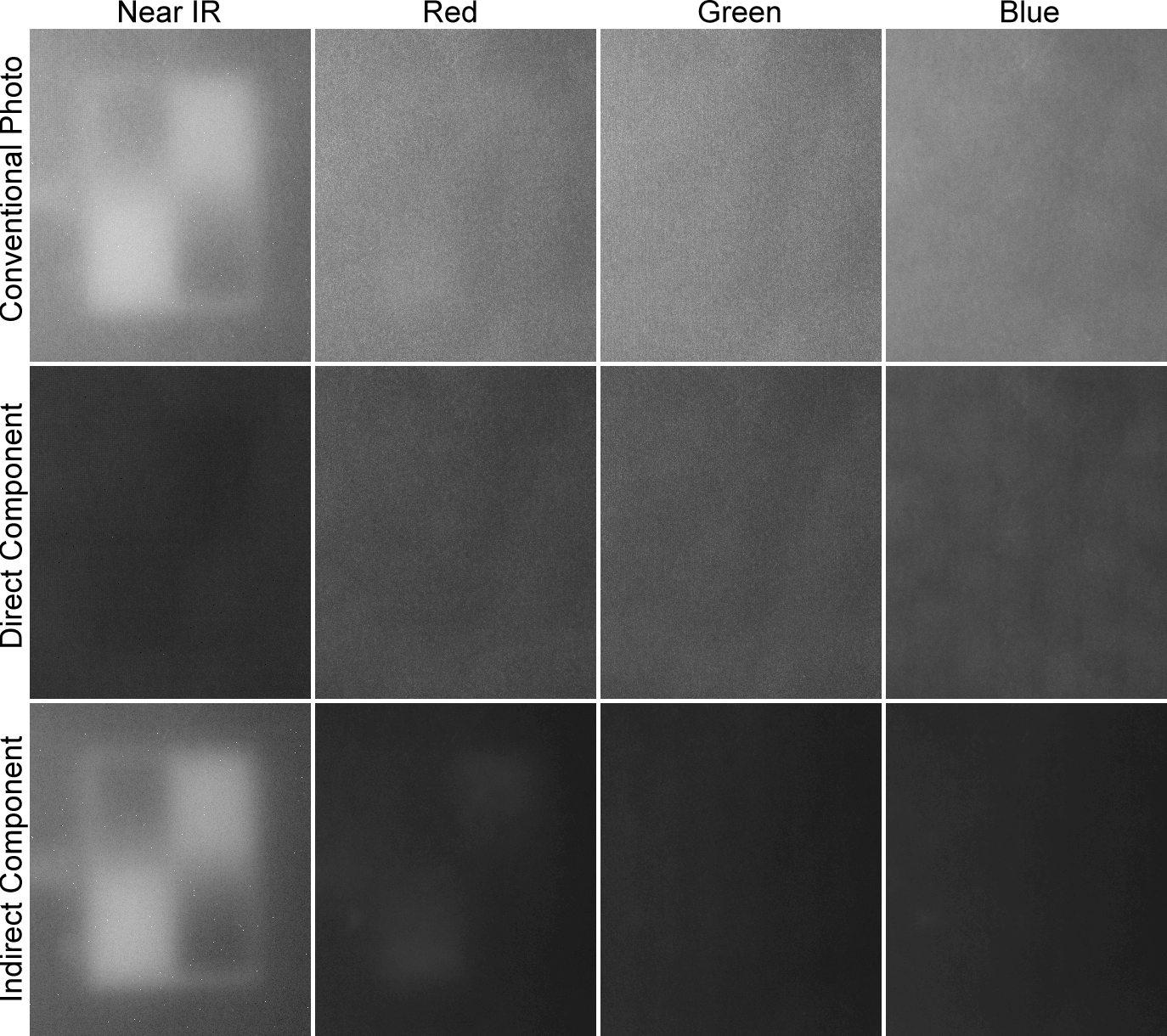 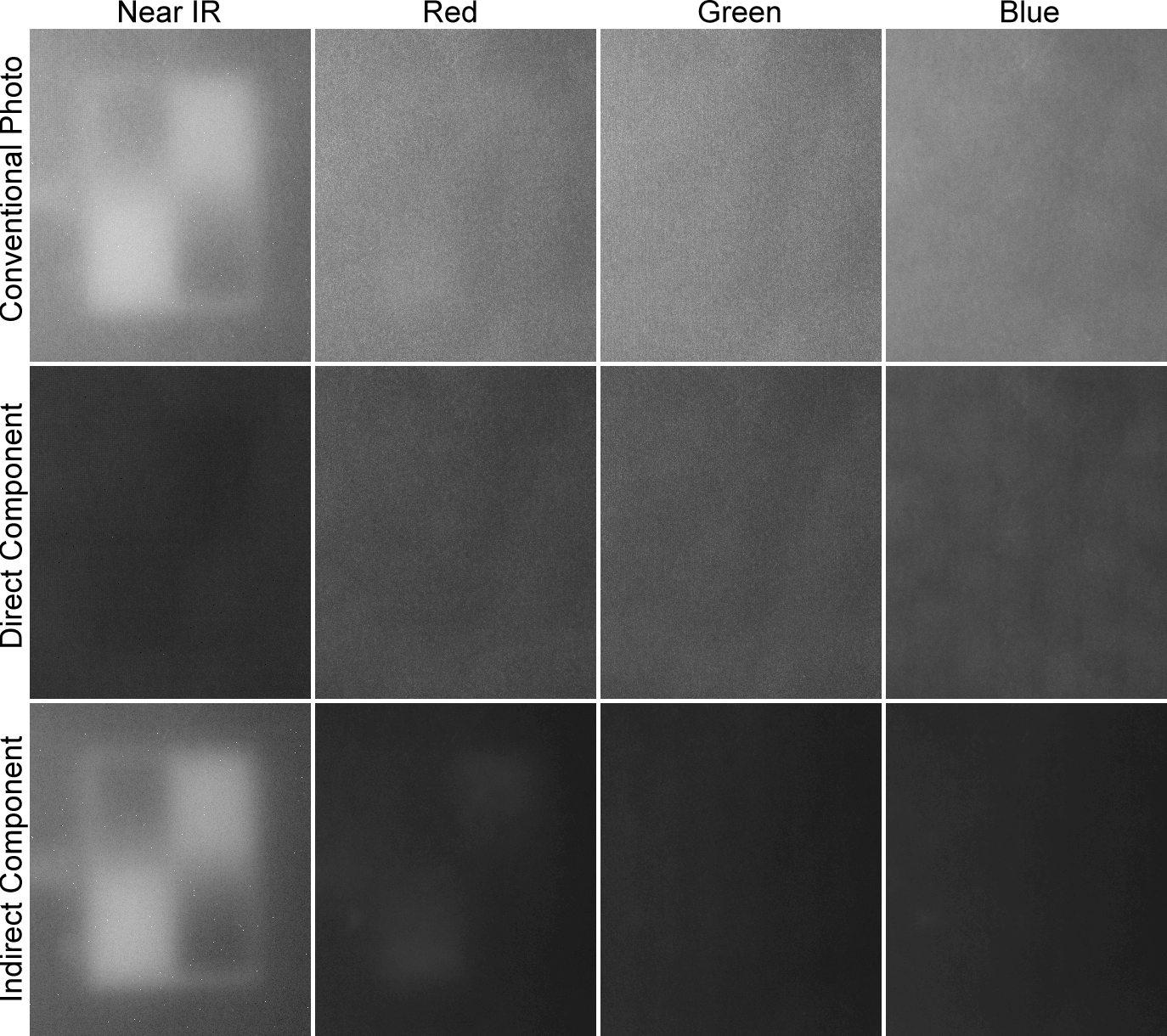 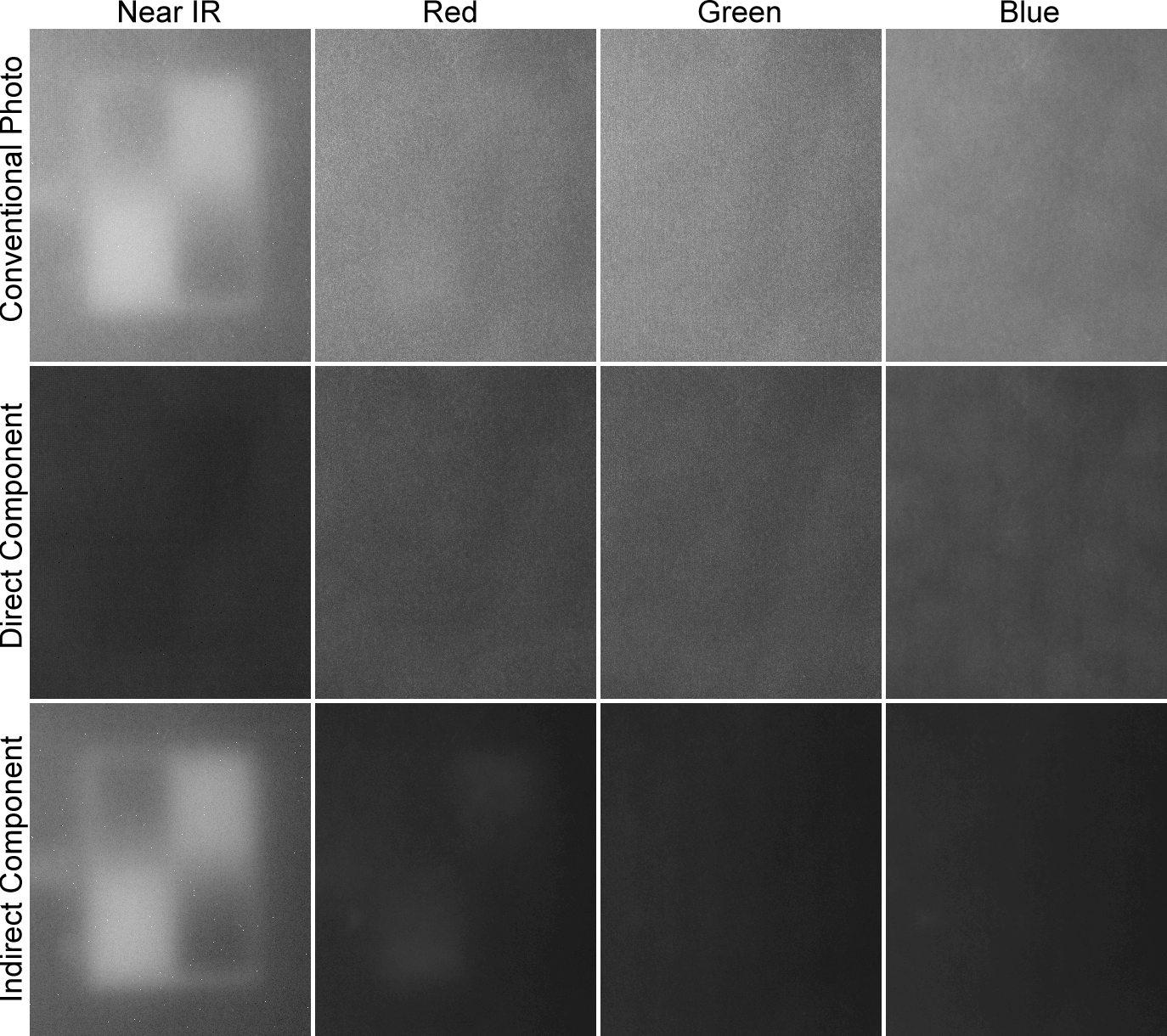 Multispectral versus Multispectral Global-Direct
10
Multispectral
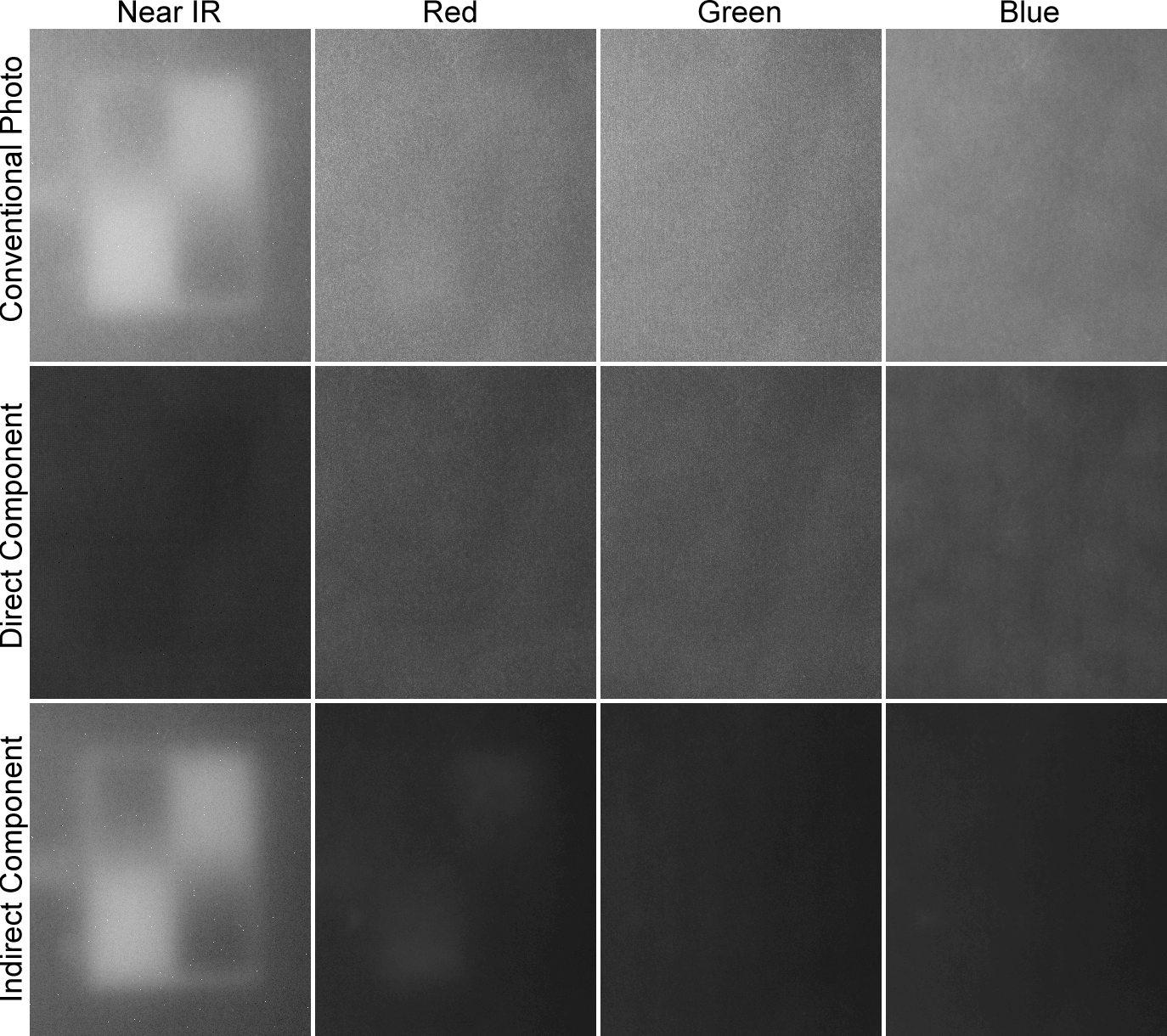 Multispectral
Global Direct
Applying the Technique
11
Veins are bright in the target image.
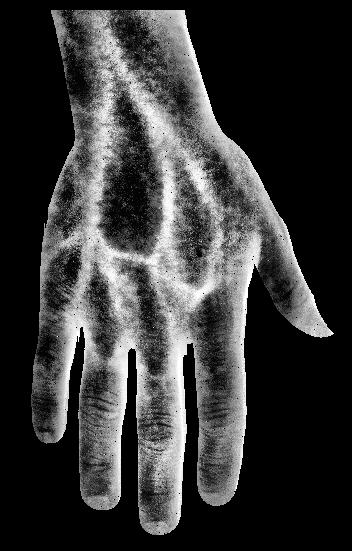 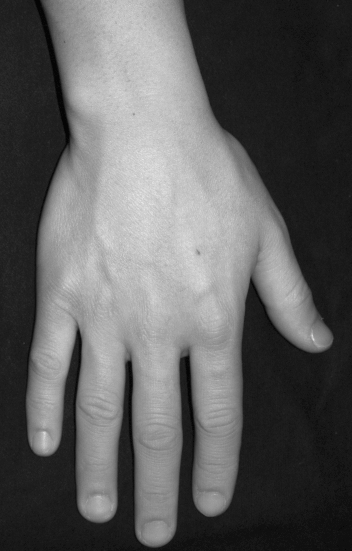 Characterizing Direct and Global Light Transport
12
Additive Decomposition
Direct Component
Global Component
Indirect Component
Light Source
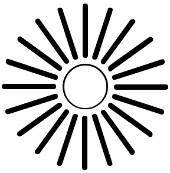 x
Camera
Relationship between Global/Direct Transport and Subsurface Diffuser Imaging
13
Direct Component
Global Component
Light Source
Diffuser
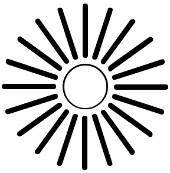 x
Camera
Subsurface
Pattern
Ambiguities in Global Transport
14
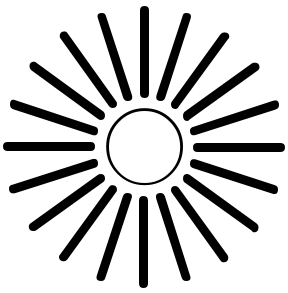 Light 
Source
Attenuation
Factor:
Different Light paths contribute to global illumination.
x
Diffuser
Subsurface
Pattern
Blurring in the Global Image
15
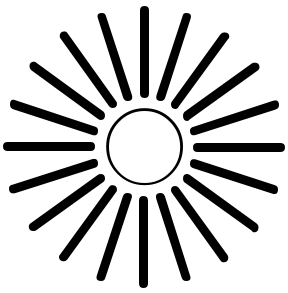 Global Image: Blurred Version of Subsurface

Direct Image: Image of the Surface

Conventional Photograph = Direct+Global
x
Diffuser
Subsurface
Pattern
Frequency and Light Transport
16
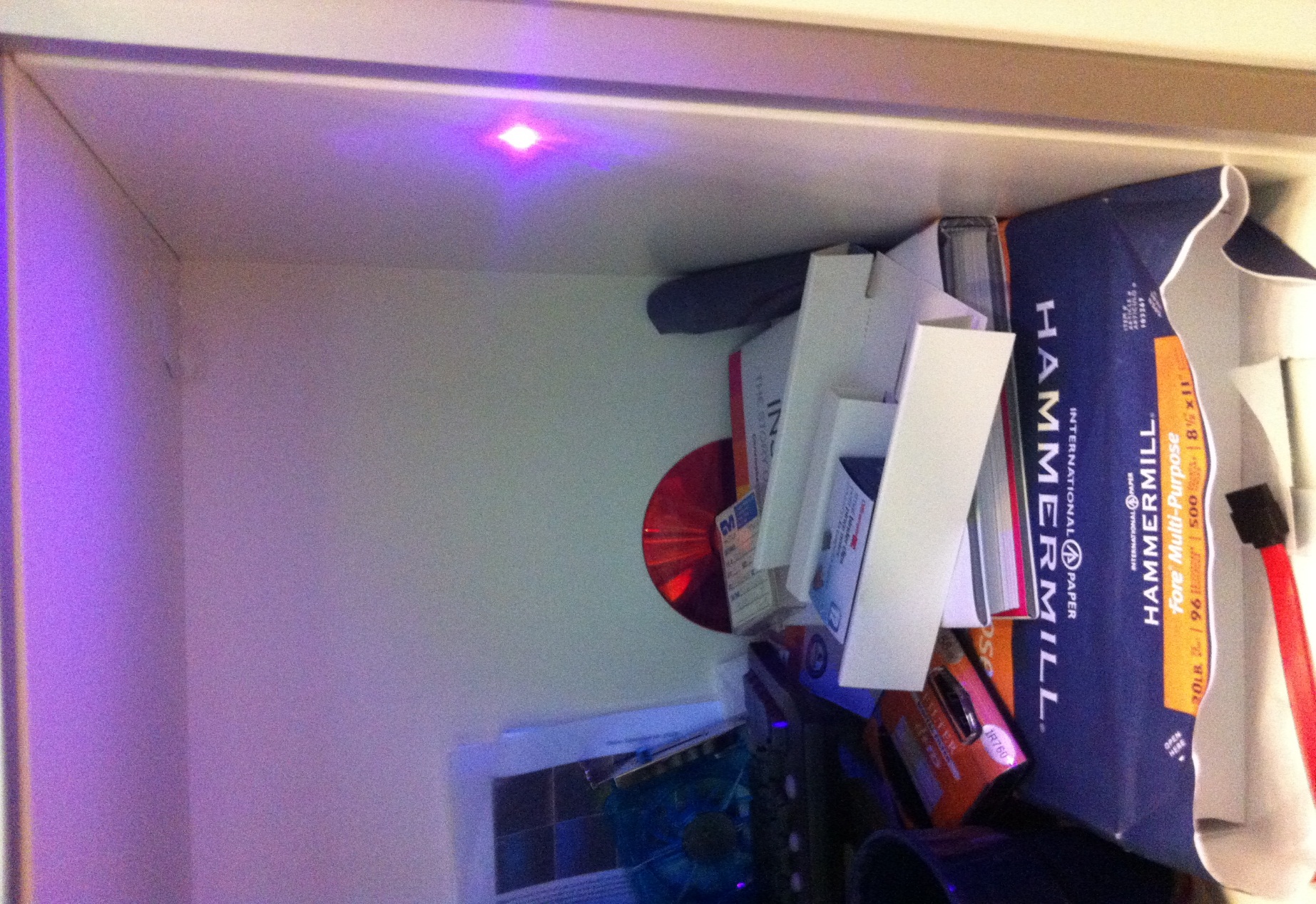 Global
Illumination
Direct Illumination
Frequency and Light Transport
17
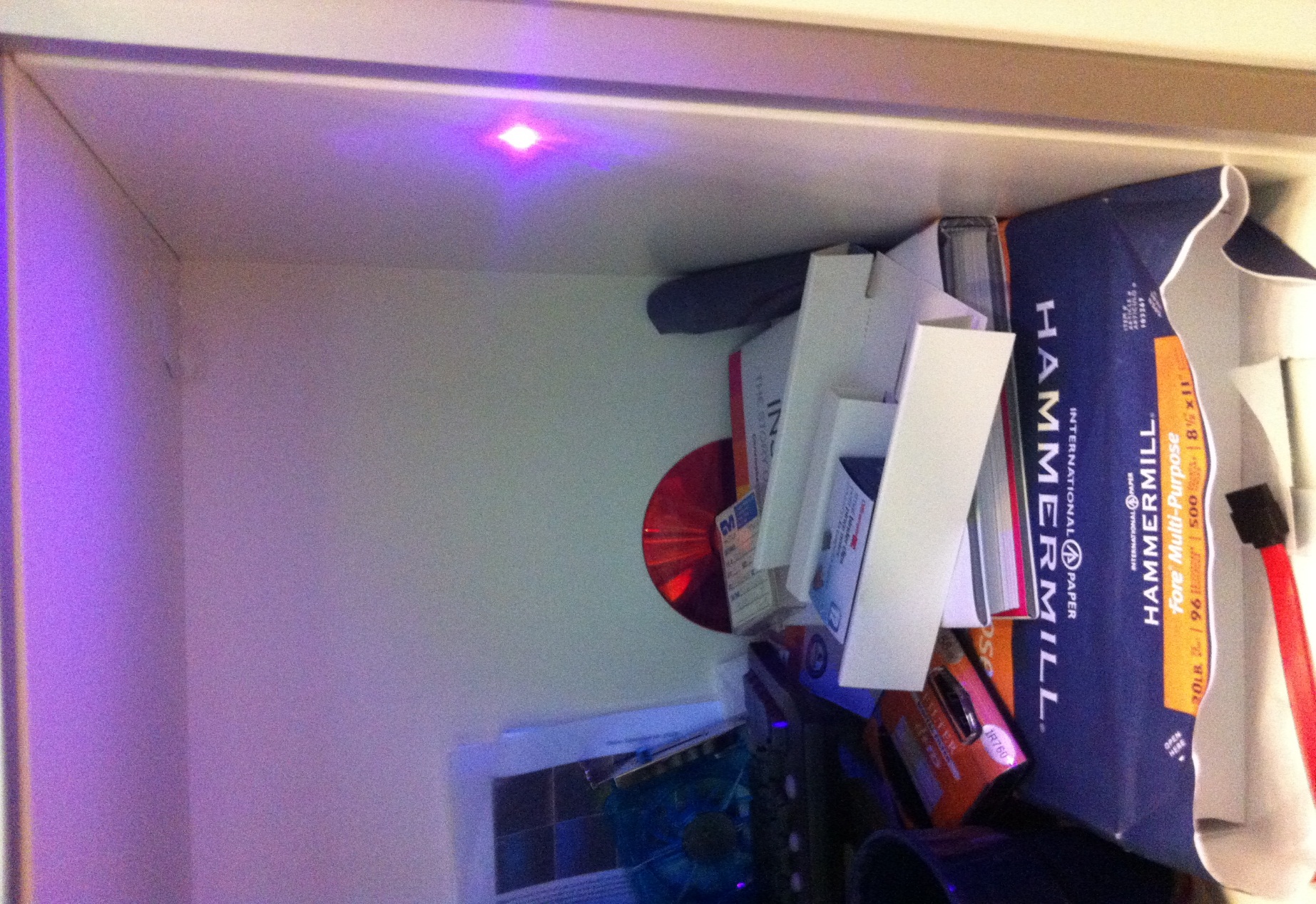 Take-Home:

Global Illumination  Low Spatial Frequency Phenomena.

Direct Illumination  High Spatial Frequency Phenomenon.
Global
Illumination
Direct Illumination
Combining Multispectral Global-Direct
18
Combination of multispectral global-direct is achieved by changing the wavelength of illumination (projector)
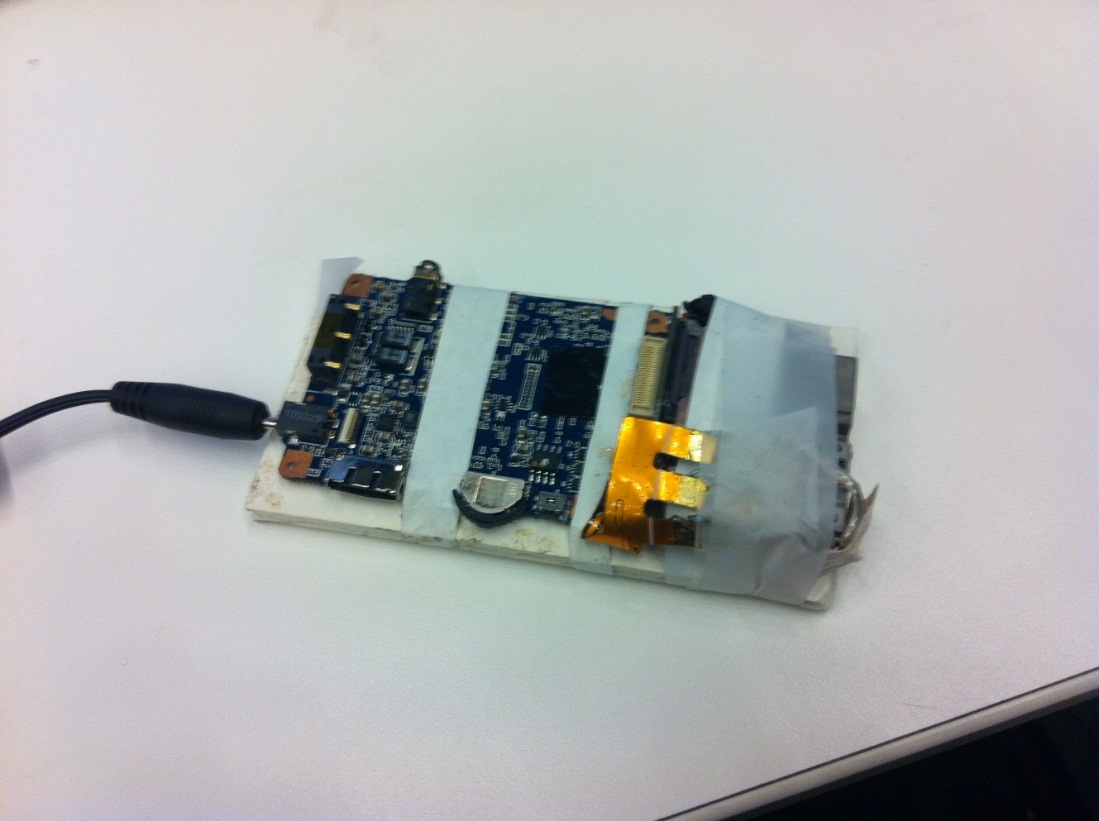 Optoma PK102 replaced with OSRAM SFH4232 850 nm
[Speaker Notes: This paper is an applications paper. Therefore we consider multispectral global direct.]
Simple Implementation
19
[Speaker Notes: Simple Implementation]
Visual Roadmap
20
21
Conventional Imaging
Photograph
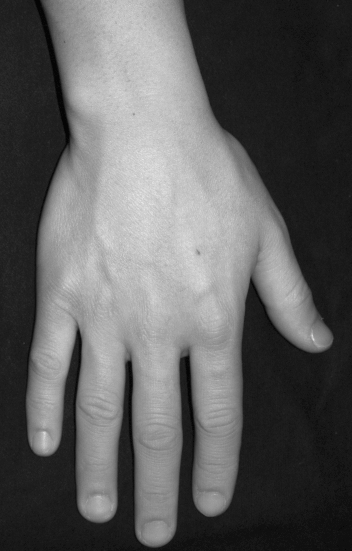 Computer
Graphics/Vision
Computational Photography
Global
Direct
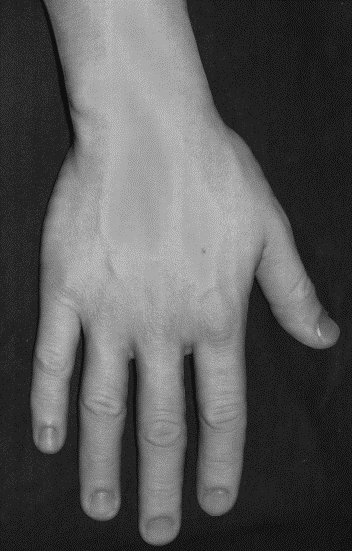 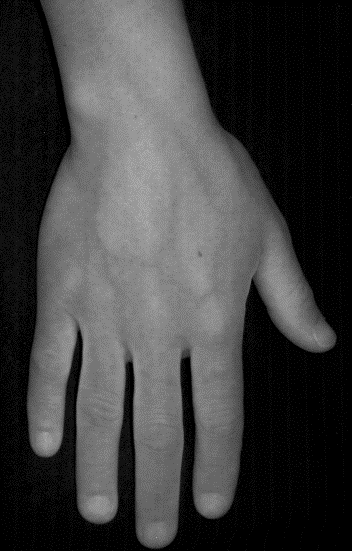 Multispectral Global/Direct (Part I)
Spectral
Direct
Spectral
Global
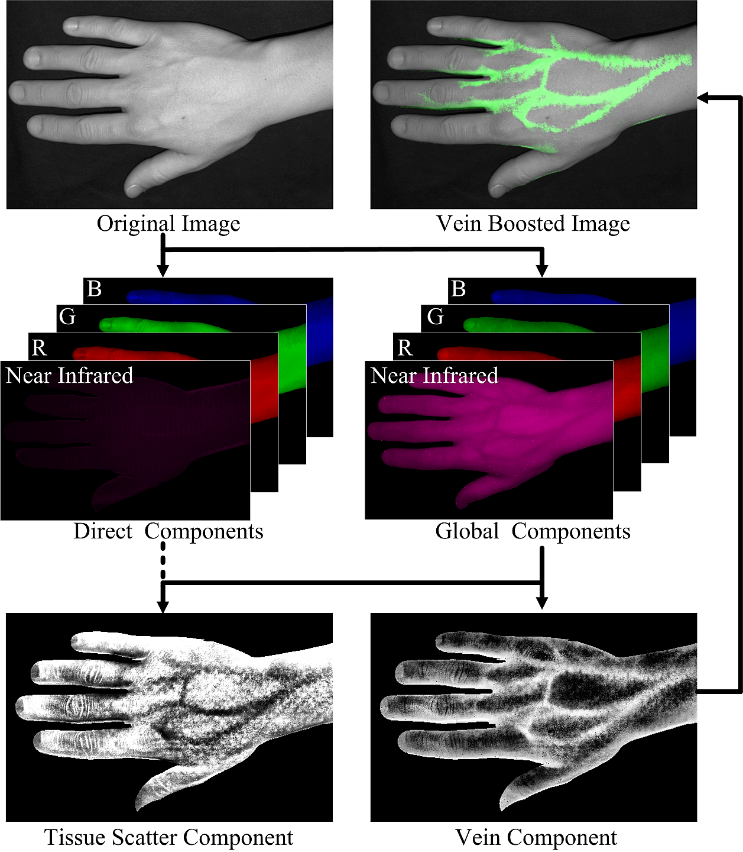 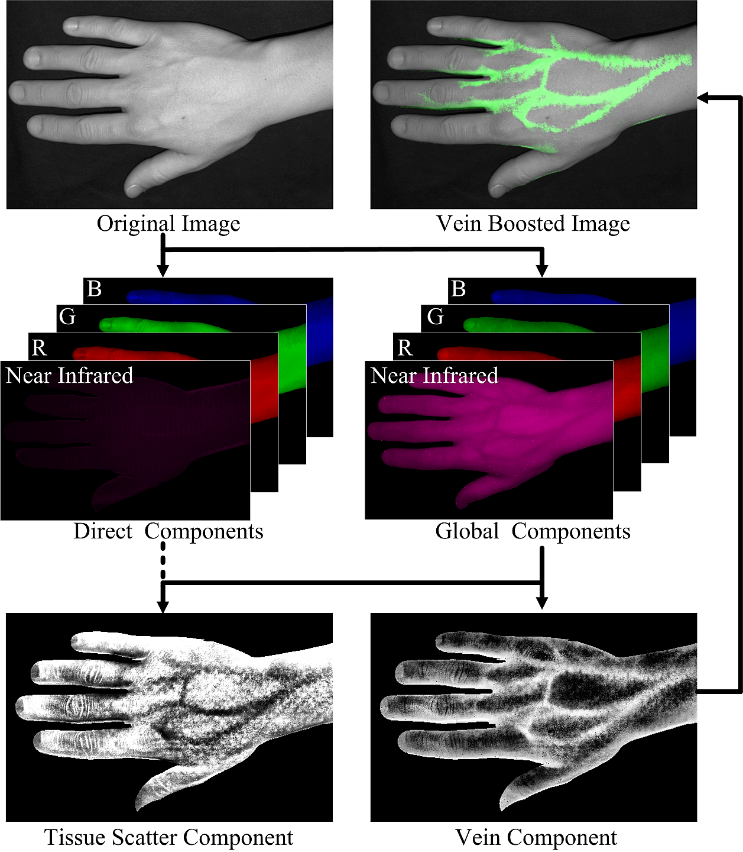 Target Decomposition via Sparsity (Part II)
Target
Not Target
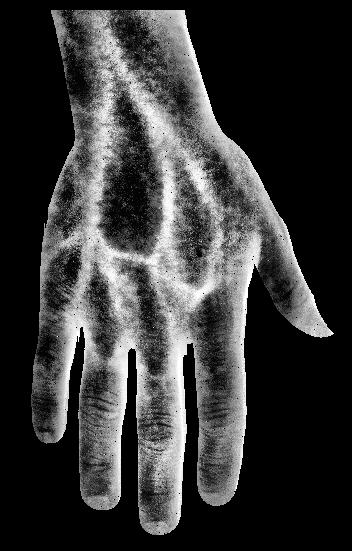 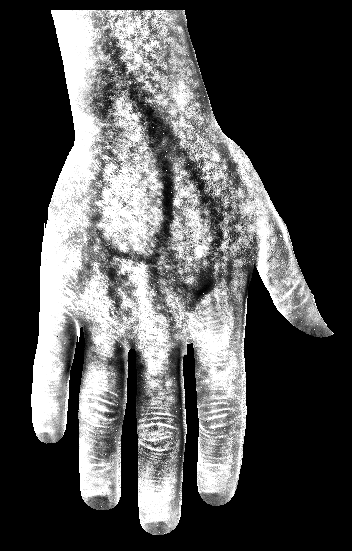 22
Inputs
Outputs
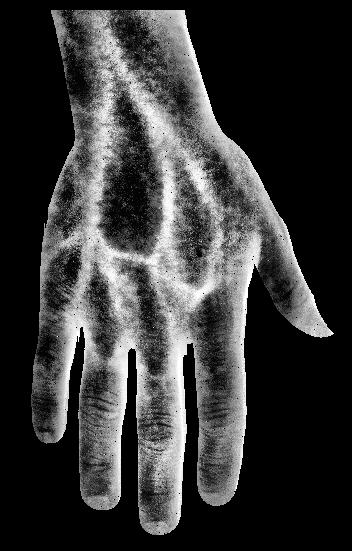 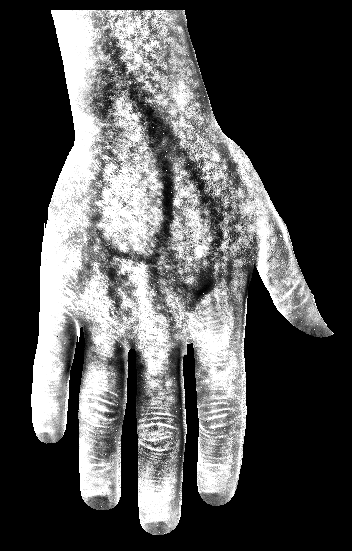 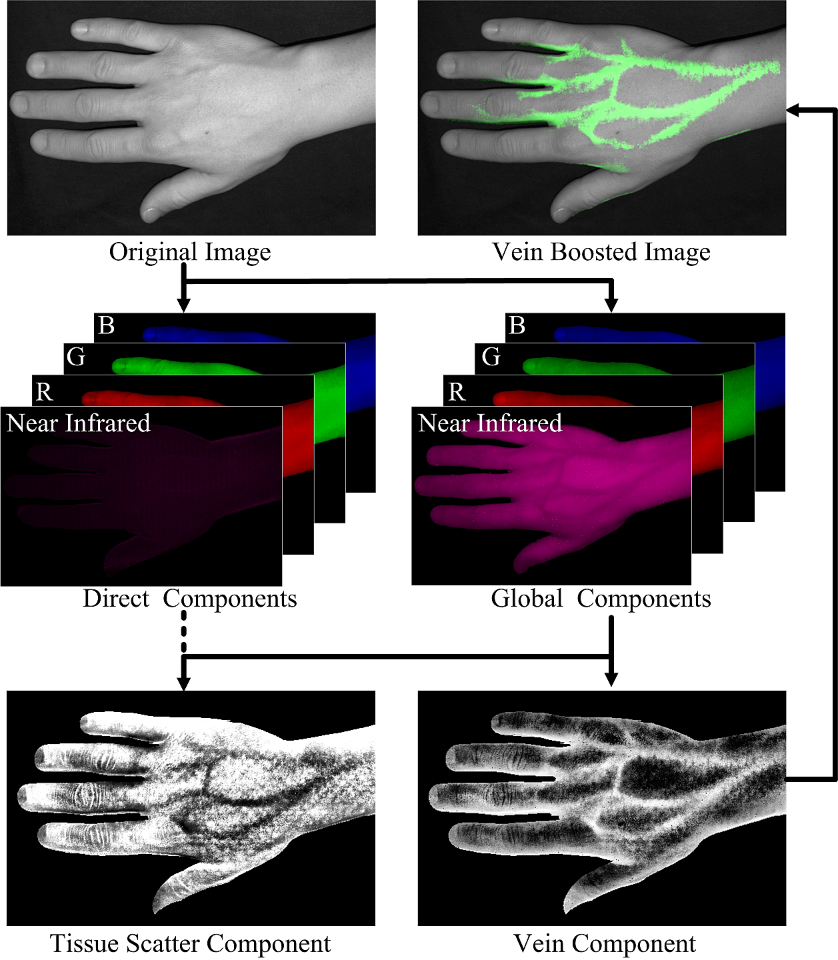 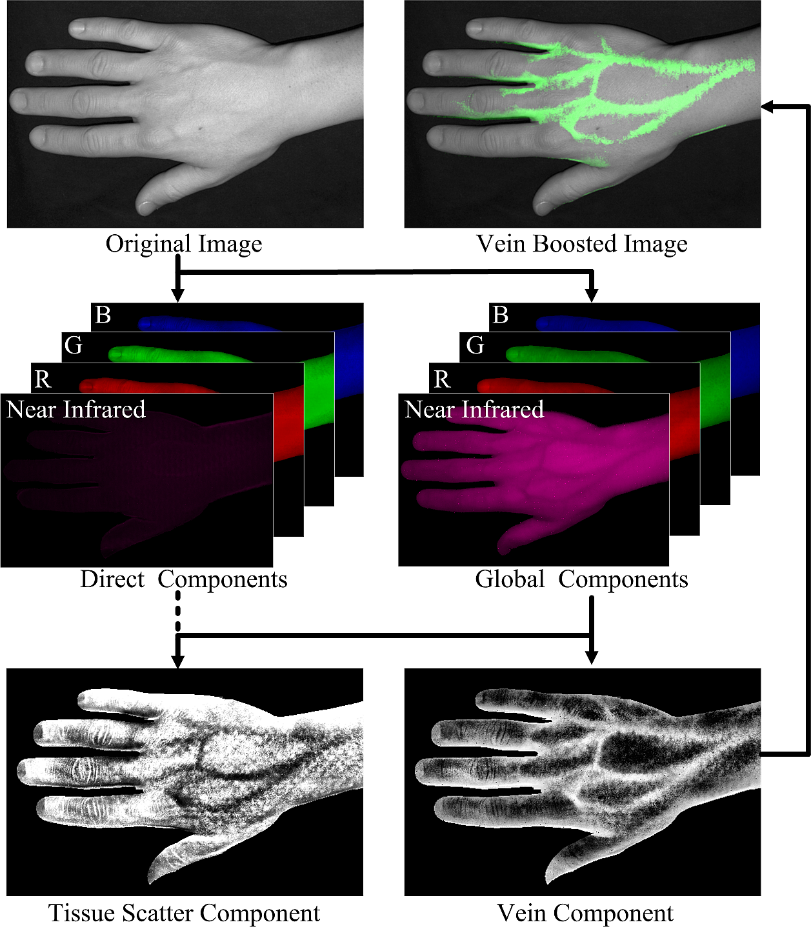 Target Image and Not-Target Image: “Segmentation”
4-hypercube of Multispectral Direct and Global
Sparse Coding
Decomposing Global Light Transport
23
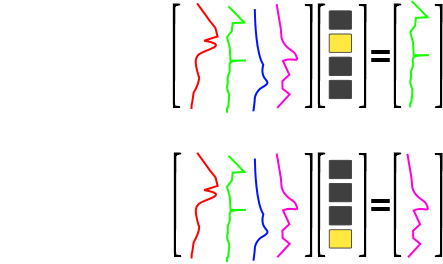 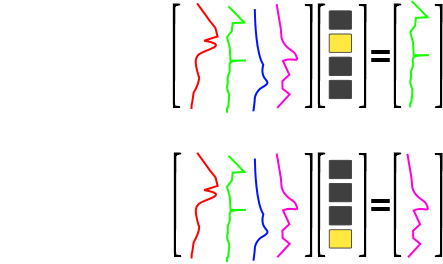 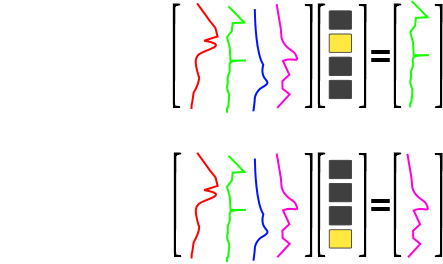 Promoting Sparsity for
24
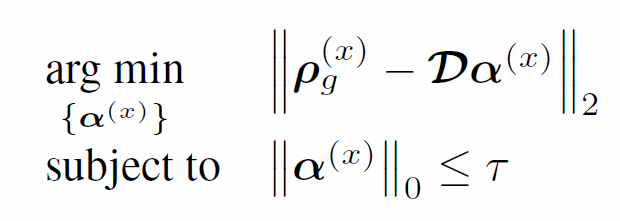 Convex Relaxation
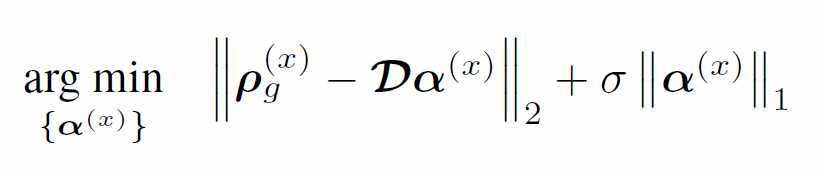 Classifying the Coefficient Vector
Forward Models of Spectral and Global Illumination in Graphics
25
Top row: Increasing amounts of Hemoglobin under the skin for rendering. 
Bottom row: Increasing amounts of Melanin.
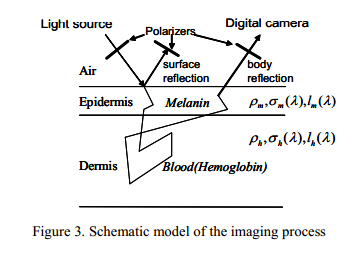 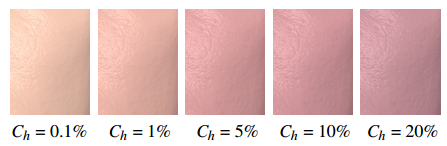 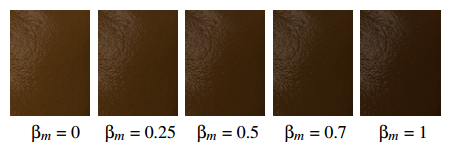 [Tsumura et al. SIGGRAPH 2003]
[Donner et al. EGSR 2006]
By incorporating hemoglobin and melanin information, Tsumura et al. is able to change the skin color of a 50 year old woman to a 20 year old.
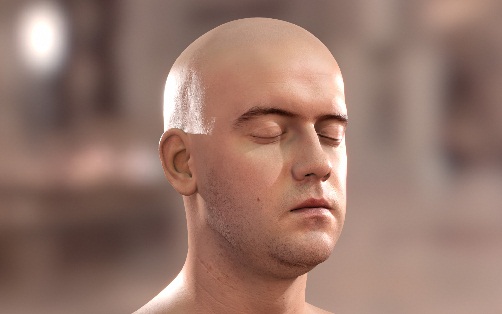 At left, a plausible human face rendering by using Subsurface Scattering. 
[Jimenez et al. 
SIGGRAPH Asia 2010
Inverse Problem of Imaging
26
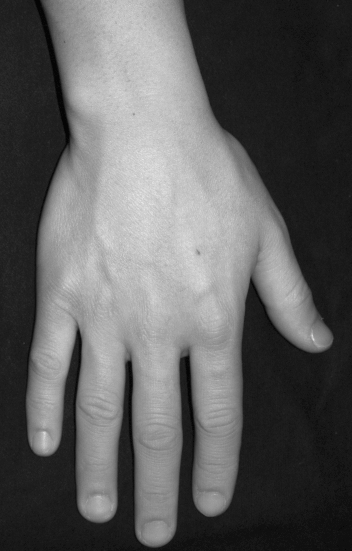 How can we decompose this image into subsurface targets?
Combined Image Acquisition
27
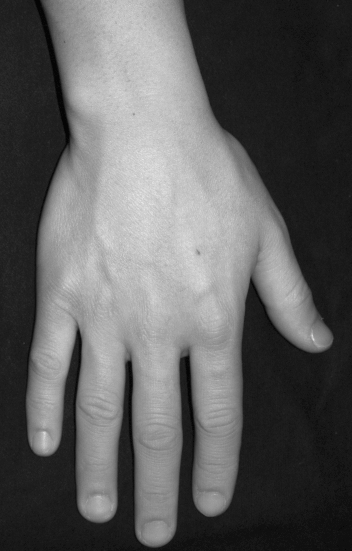 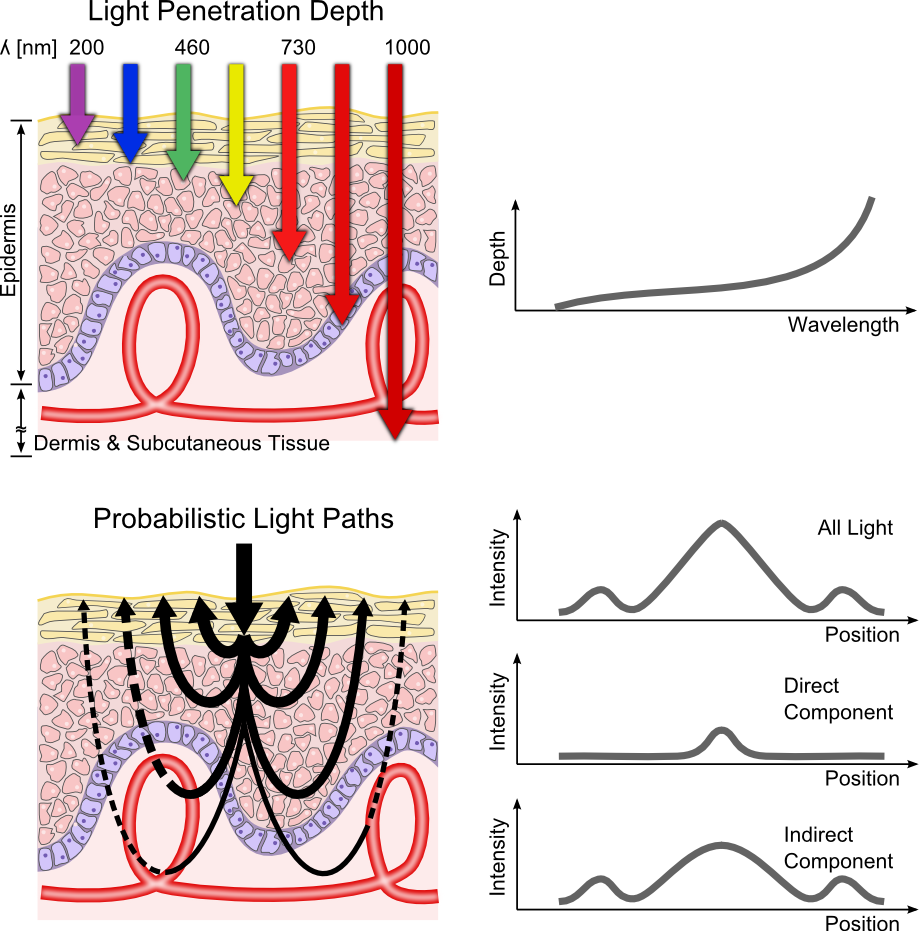 Applying the Technique
28
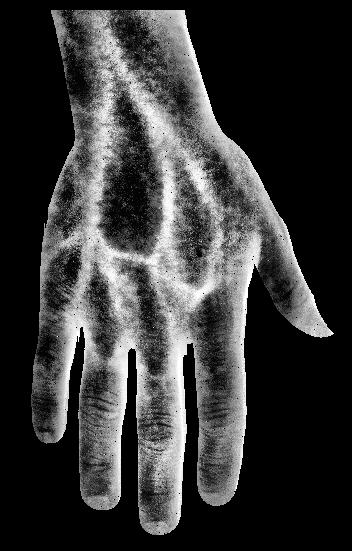 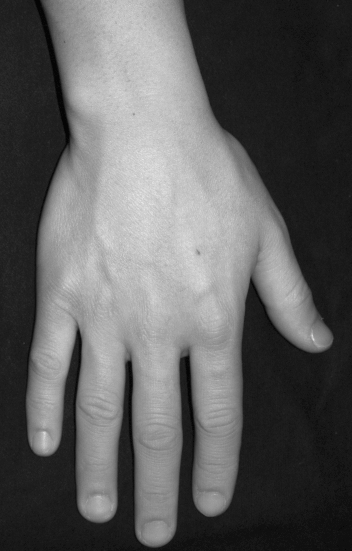 Veins are the target
Differences between Direct and Global for Skin
29
430 nm
510 nm
850 nm
700 nm
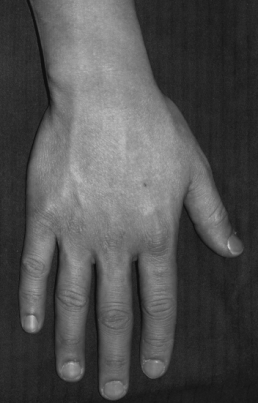 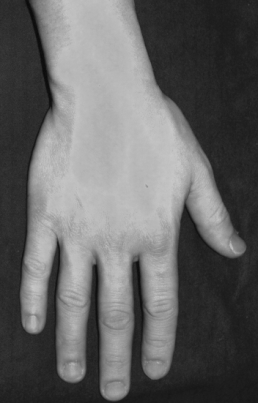 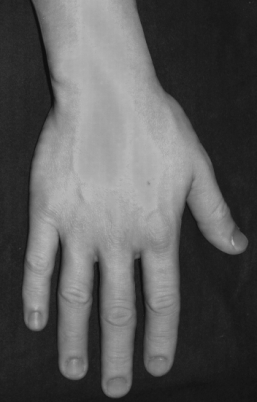 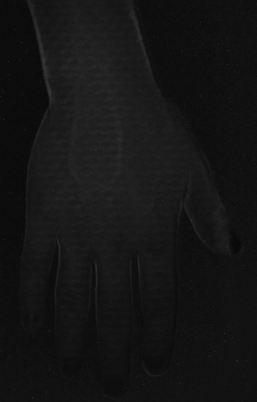 Direct
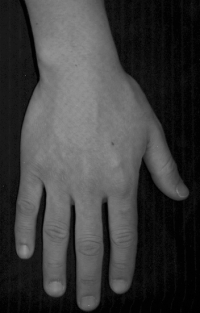 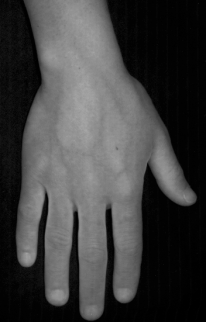 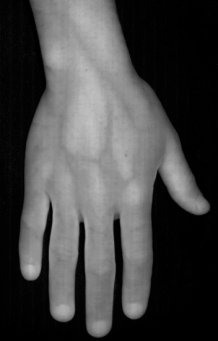 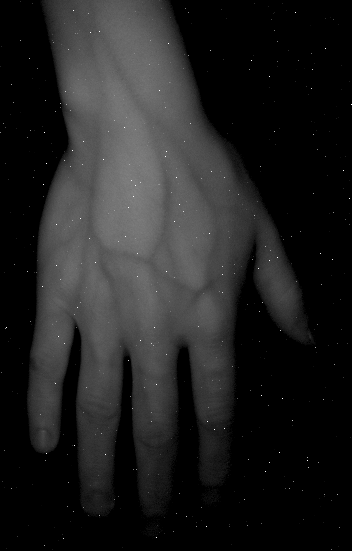 Global
Decomposition into Target and Complement
30
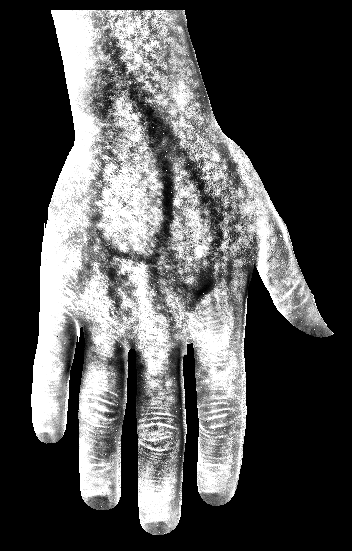 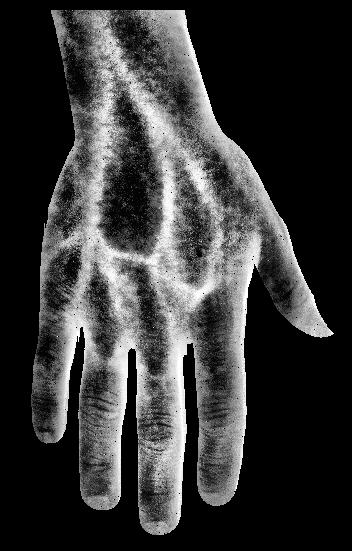 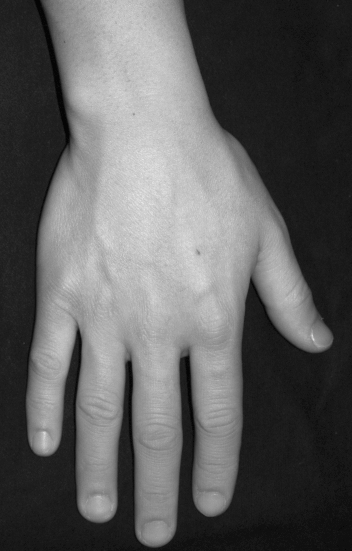 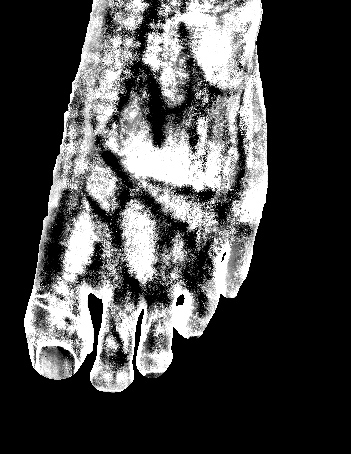 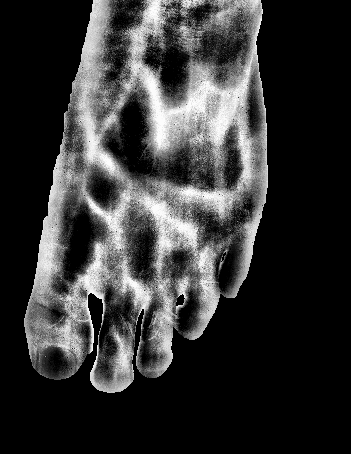 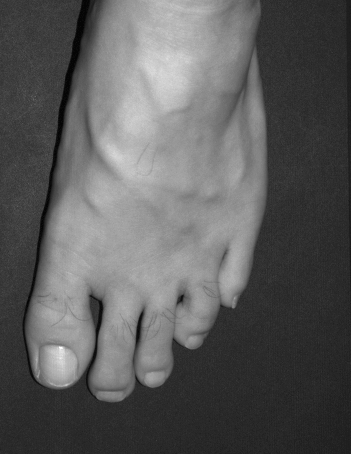 Segmentation/Contrast Enhancement
31
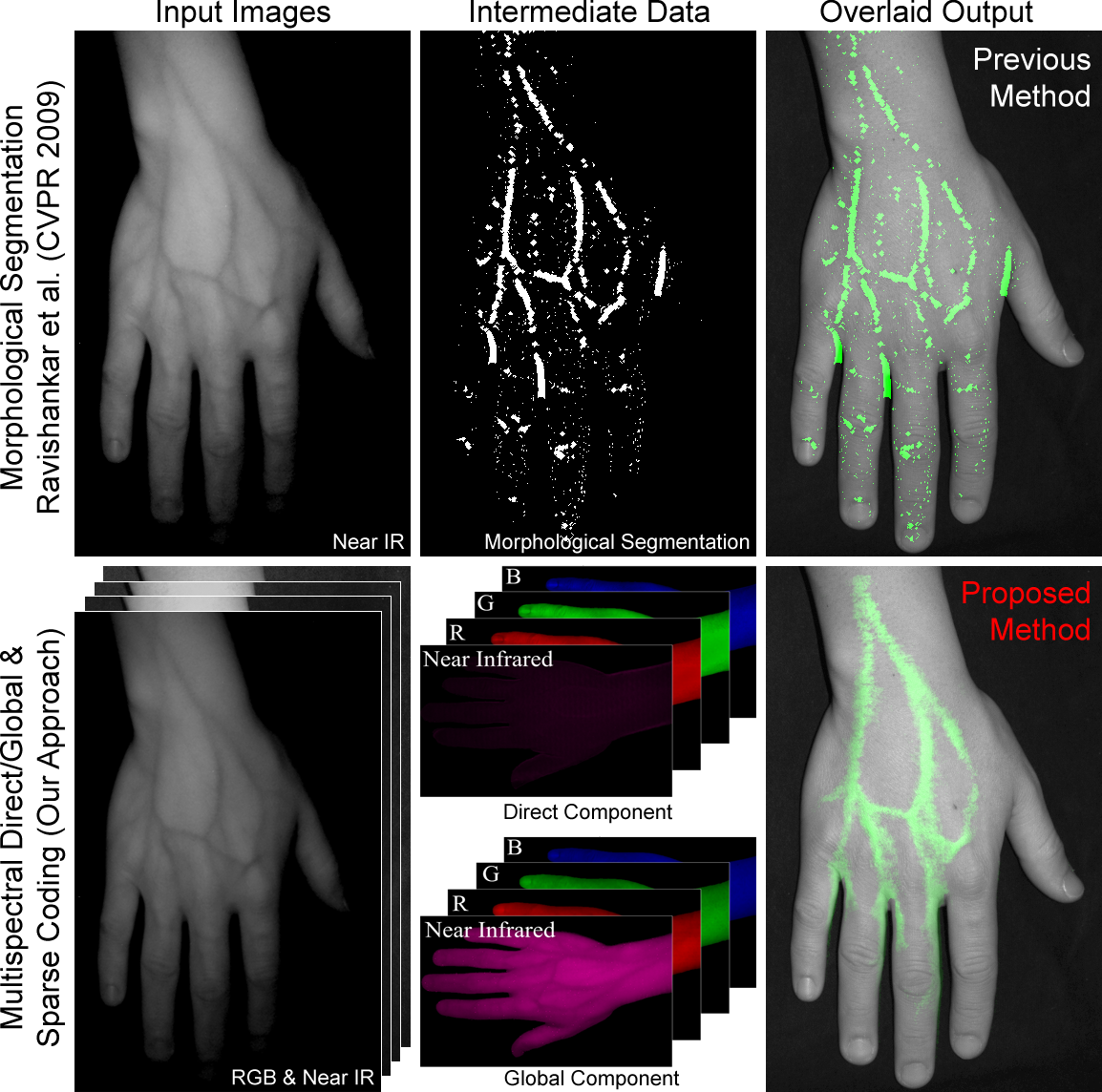 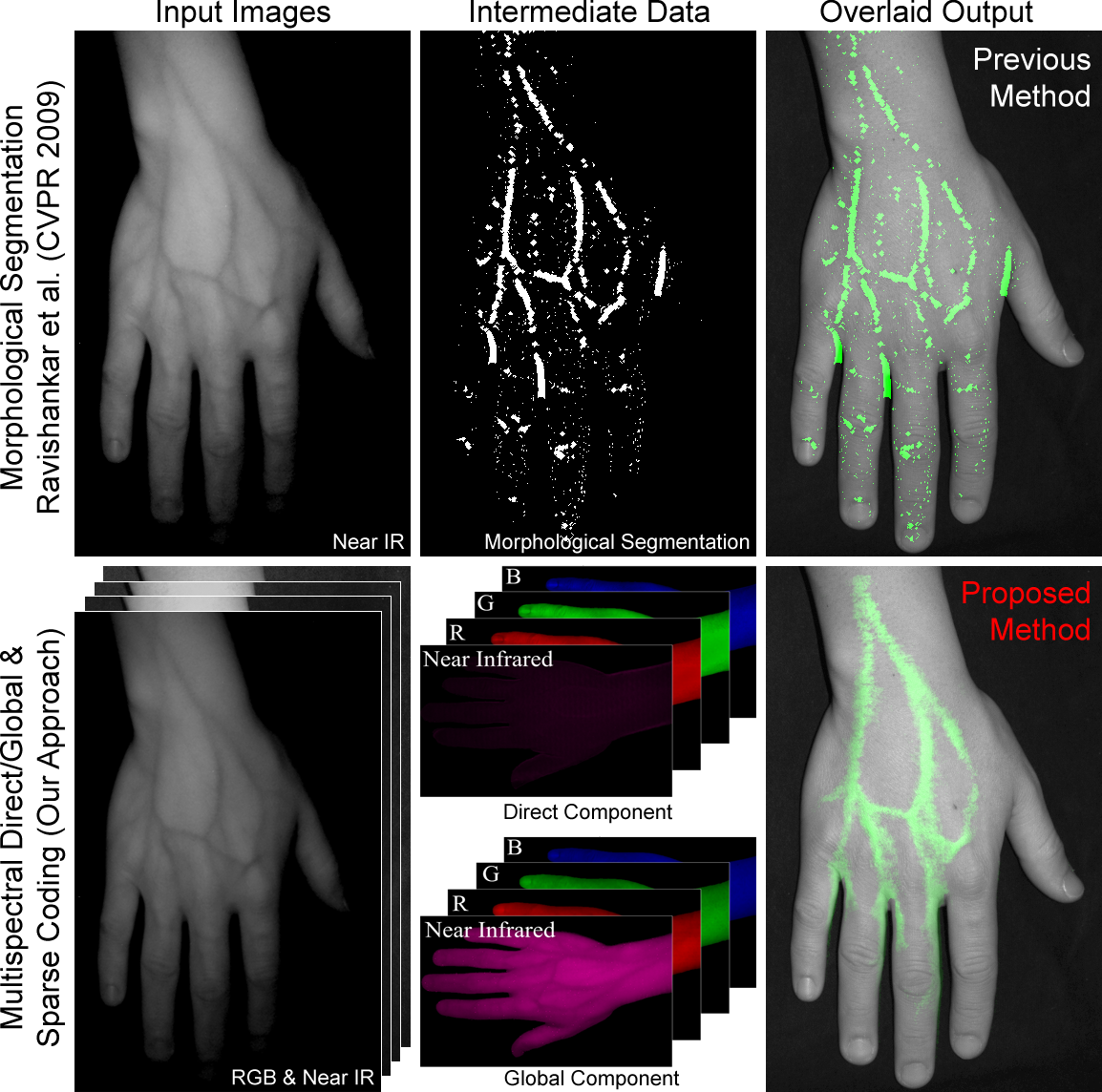 Scope
32
Acquisition is not “real-time”. 
Limiting factor can be overcome inhardware  Motivates industry approach. 

This talk assumes planar through diffuser techniques and does not perform descattering. 

Rank of Dictionary is by no means limited to vein and not vein. 

Sparsity not fully explored in the context of 4D acquisition. Number of measurements increases by square root of N, which opens up possibilities for Compressive framework.
Looking Ahead
33
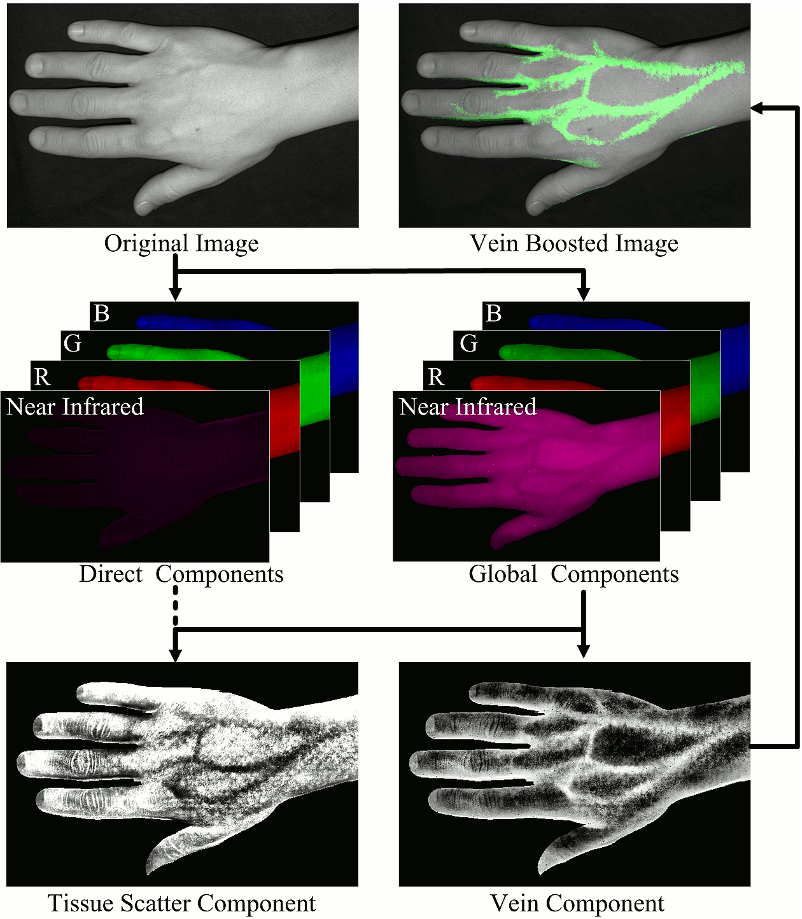 Achuta Kadambi:  achoo@mit.edu

Discriminating photons via wavelength AND path properties encourages new computational applications. 

Optical and Computational Co-design. 

Technique is simple enough for industry transfer for subsurface imaging contexts.

Combining in context of Time Domain or Phase Imaging.
Additional Links:
Camera Culture Group, Mass. Inst Tech. 
http://cameraculture.info
- If interested, opportunities in imaging for incoming graduate students who are thinking about applying to MIT. Also slots for postdoctoral researchers.
34
35
36
37
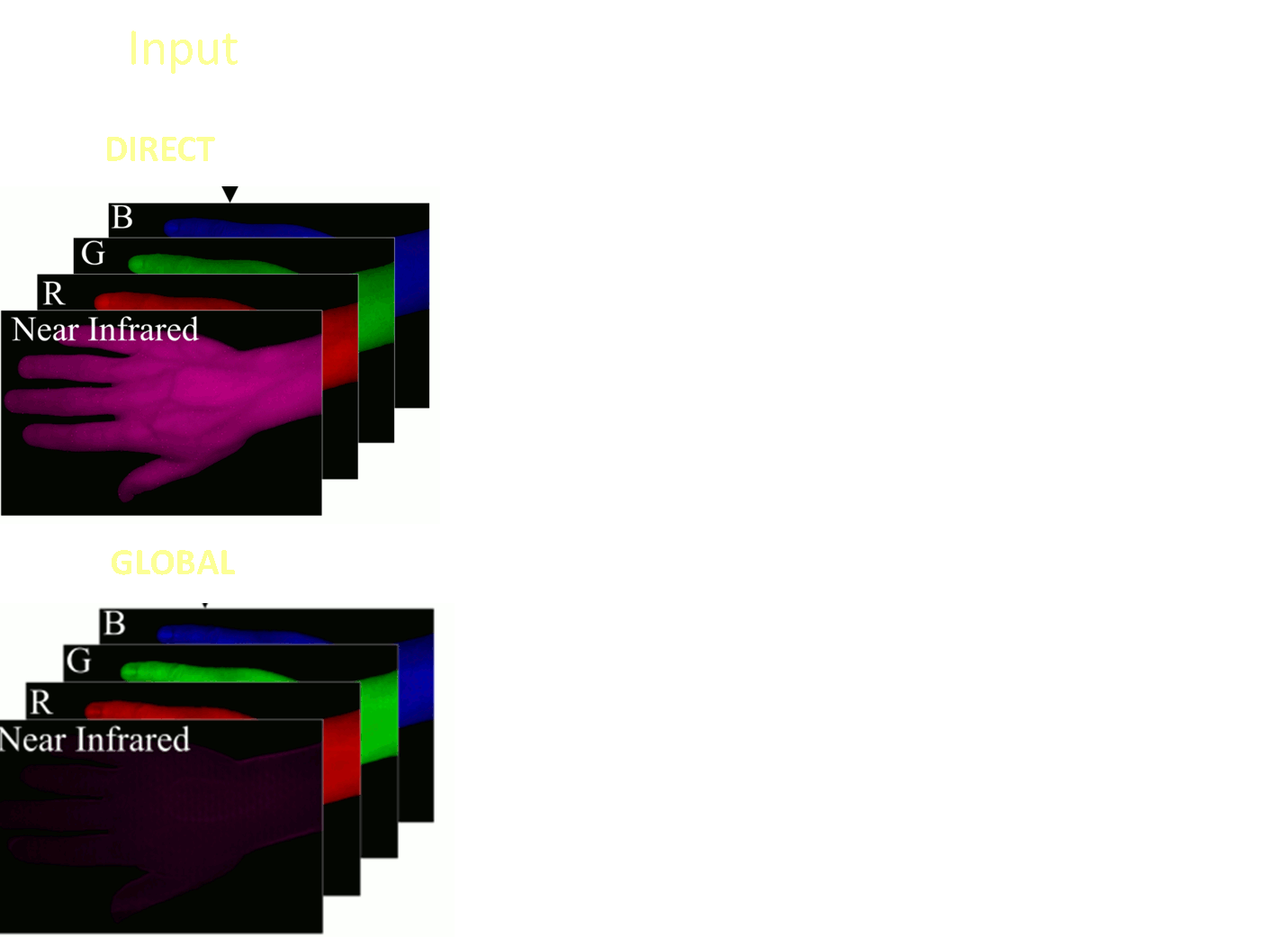 38
39
Selective Targeting
40
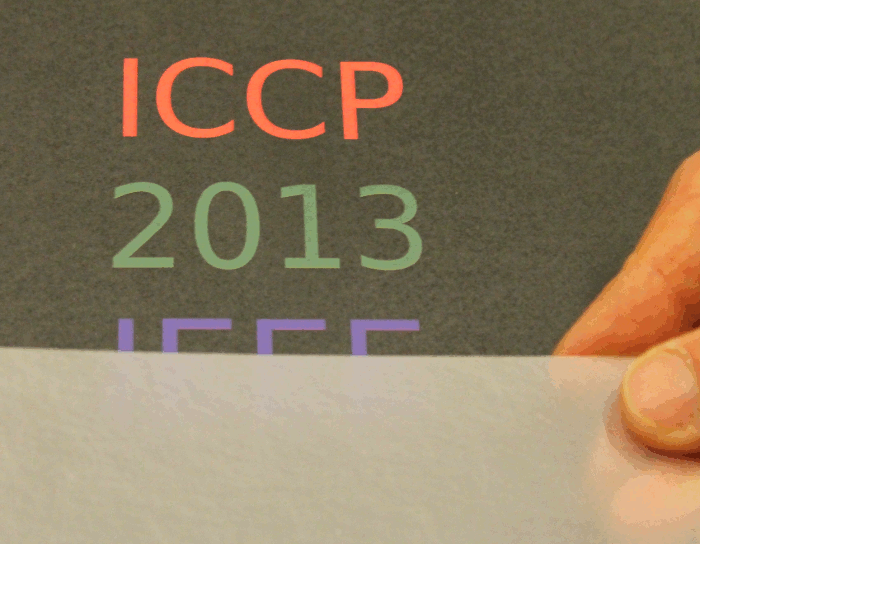 Simulating the Forward Model
41
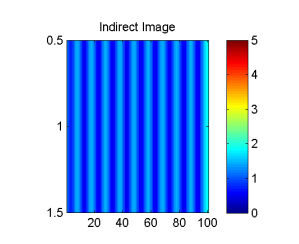 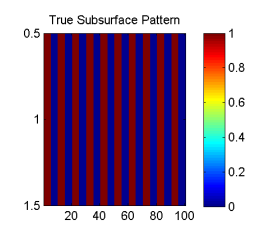 Subsurface Pattern represents Albedo. Indirect Image represents measurements. Albedo and Intensity image are not on necessarily equivalent scales.
42
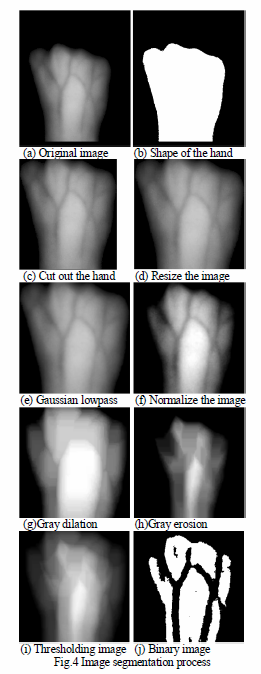 [Chen et al. Bioinformatics and Biomedical Engineering (ICBBE) 2007]
43
44
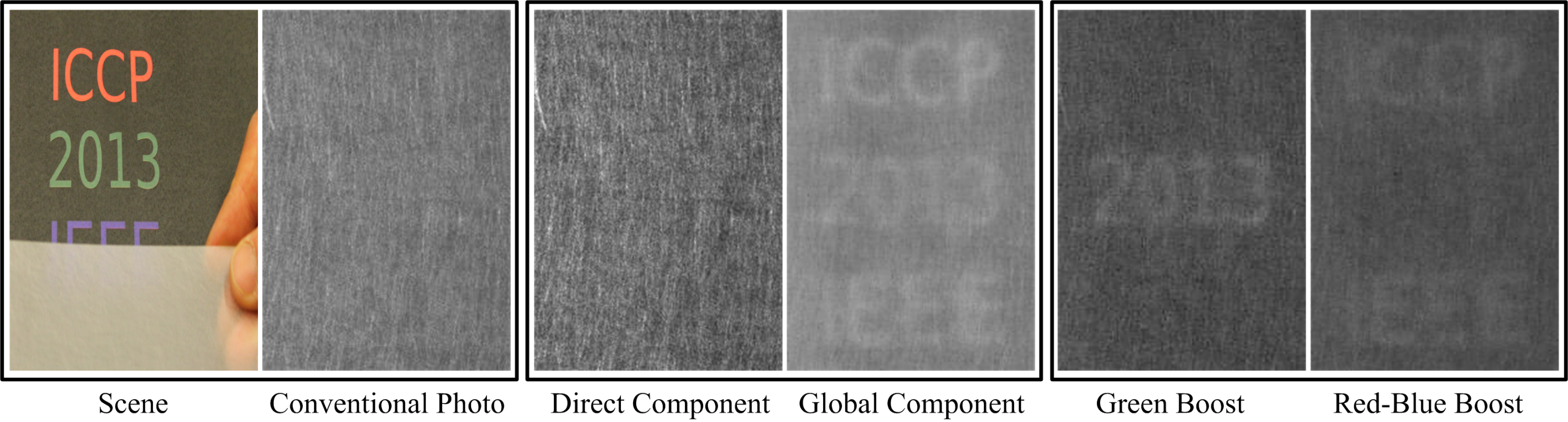 45
participating 
  medium
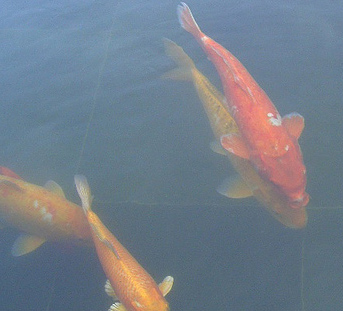 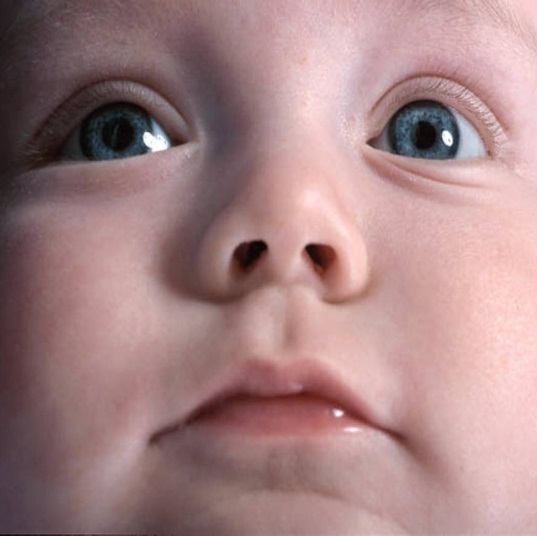 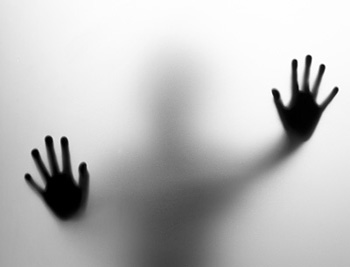 B
D
A
C
A : Direct
B : Interrelection
E
C : Subsurface
translucent
    surface
D : Volumetric
E : Diffusion
46
Direct and Global Illumination
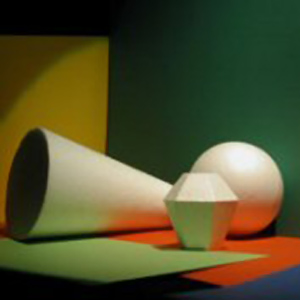 surface
source
P
camera
j
BRDF and geometry
47
Direct and Global Components:  Interreflections
surface
source
i
camera
global
radiance
direct
j
i
48
Other Global Effects:  Subsurface Scattering
translucent 
surface
source
camera
j
i
49
Other Global Effects:  Volumetric Scattering
participating medium
surface
source
camera
i
+
fraction of activated source elements
50
High Frequency Illumination Pattern
[Nayar, Krishnan, Grossberg, Raskar SIGGRAPH 2006]
surface
source
camera
i
-
+
51
High Frequency Illumination Pattern
[Nayar, Krishnan, Grossberg, Raskar SIGGRAPH 2006]
surface
source
camera
fraction of activated source elements
52
Separation from Two Images
[Nayar, Krishnan, Grossberg, Raskar SIGGRAPH 2006]
direct
global
Forward Model of Light Transport
53
Plugs
54
CS-MUVI Kevin Kelly. 
E.g. 4D dataset and sparsity. Fourth root.
Blurring
55
Frequency and Light Transport
56
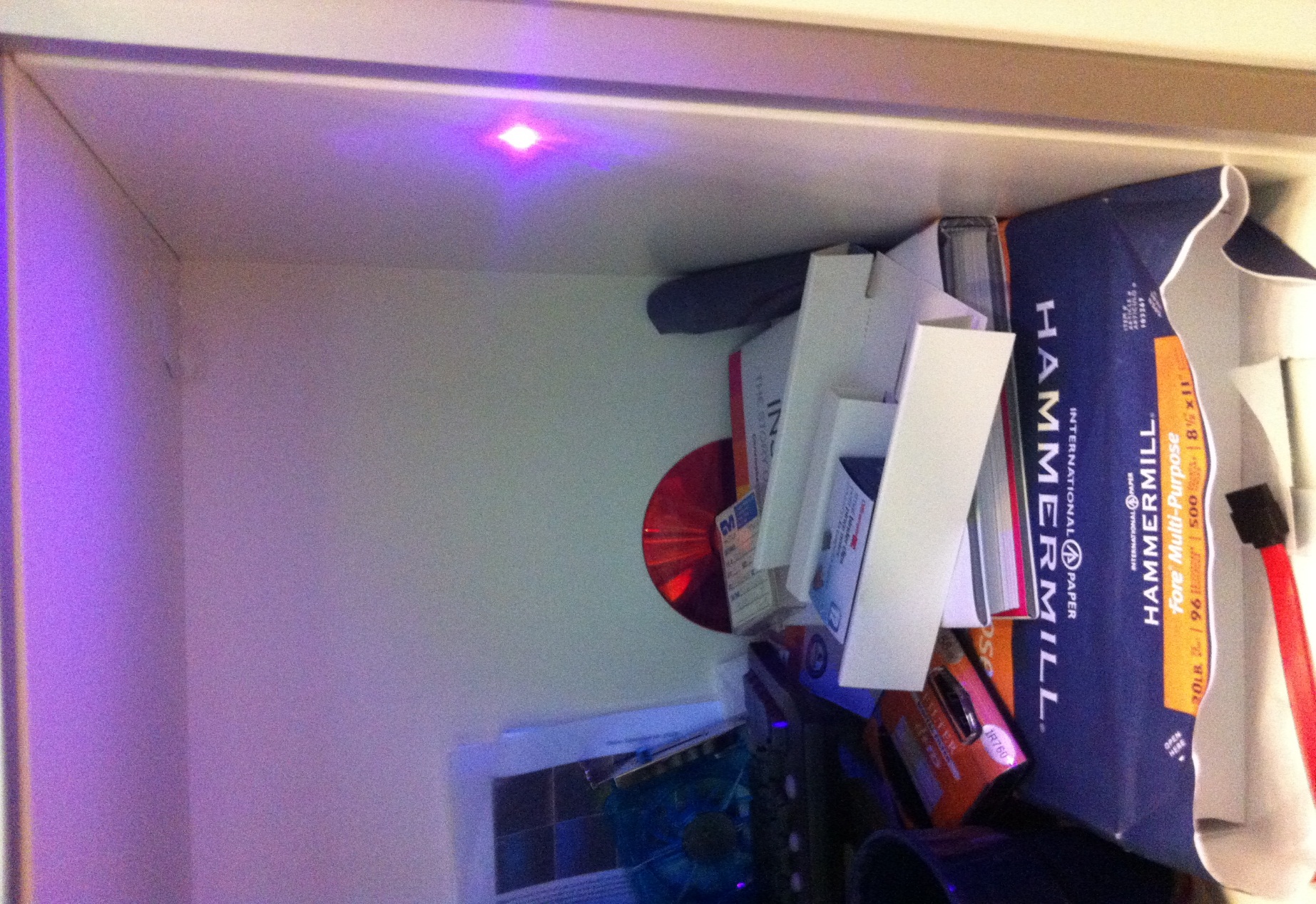 Global
Illumination
Direct Illumination